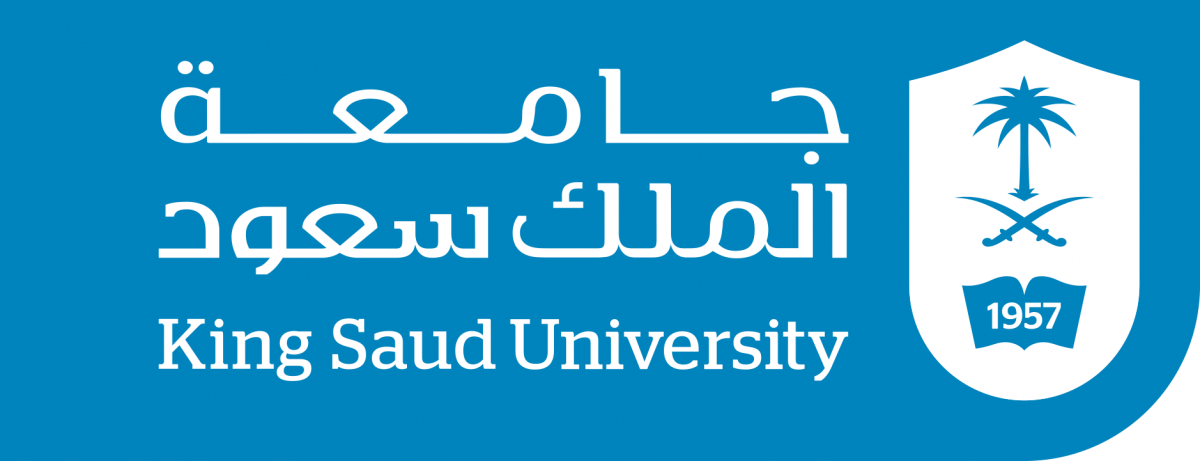 DR. IYAD FADEN

KING KHALID UNIVERSITY HOSPITAL
BREAST IMAGING
OBJECTIVES
Radiological anatomy of the breast.
To highlight the suitable modality for each age.
Role of imaging/radiology in diagnosing breast lesions particularly breast cancer.
[Speaker Notes: /////////]
ANATOMY
ANATOMY
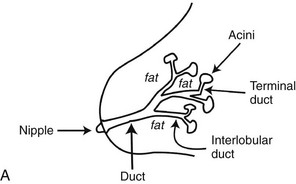 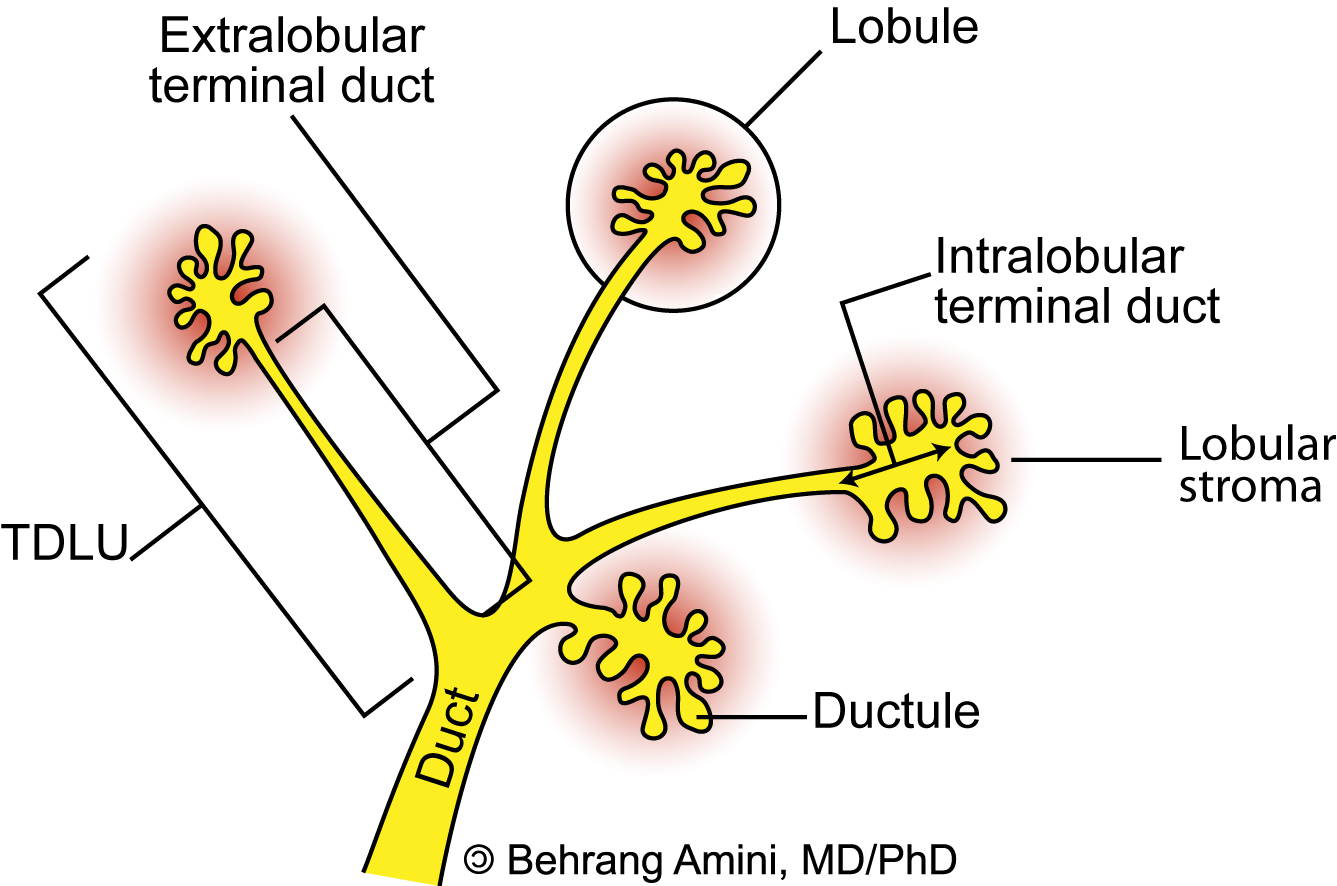 Most breast cancer develops in the terminal ductal lobular unit (TDLU)
Breast cancer can be divided into two major groups
IN SITU
Tumor cells do not invade the basement membrane.
Tumor cells remain confined to the ducts or lobules.
INVASIVE
Tumor cells invade the breast stroma. 
They have the potential to metastasize and result in death of the patient.
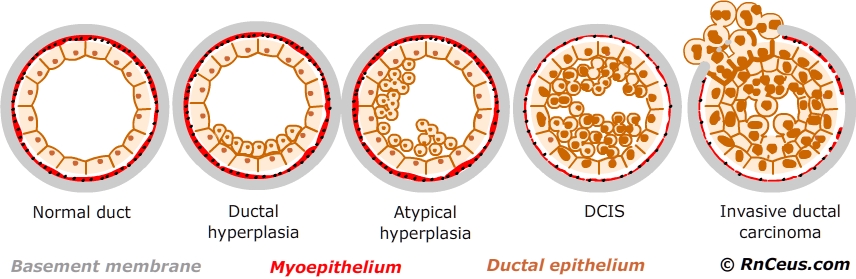 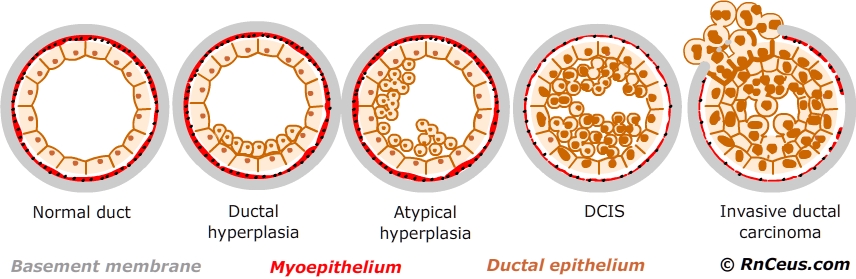 BREAST IMAGING
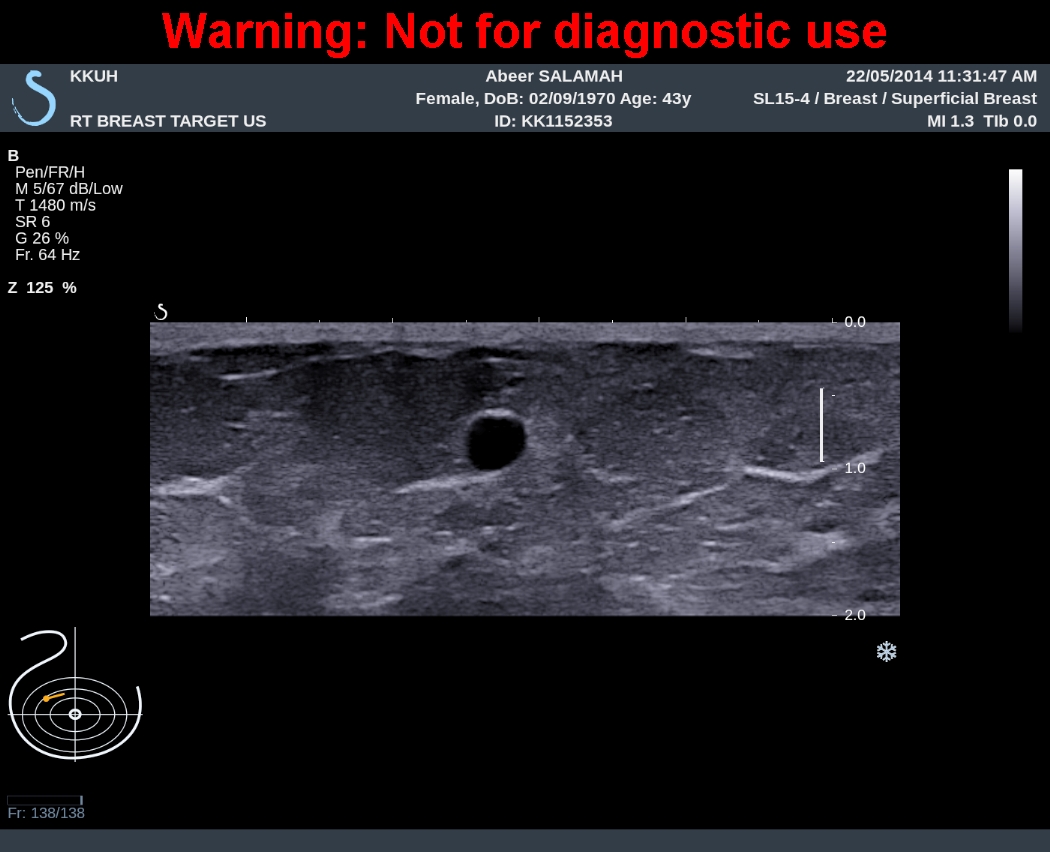 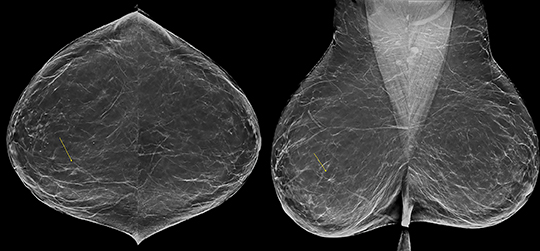 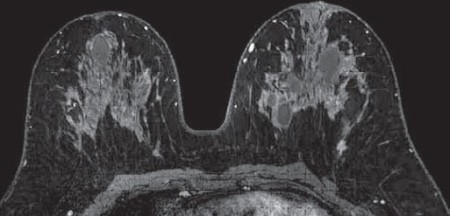 Ultrasound
MRI
Mammogram
MODALITY AND AGE
US
BREAST IMAGING
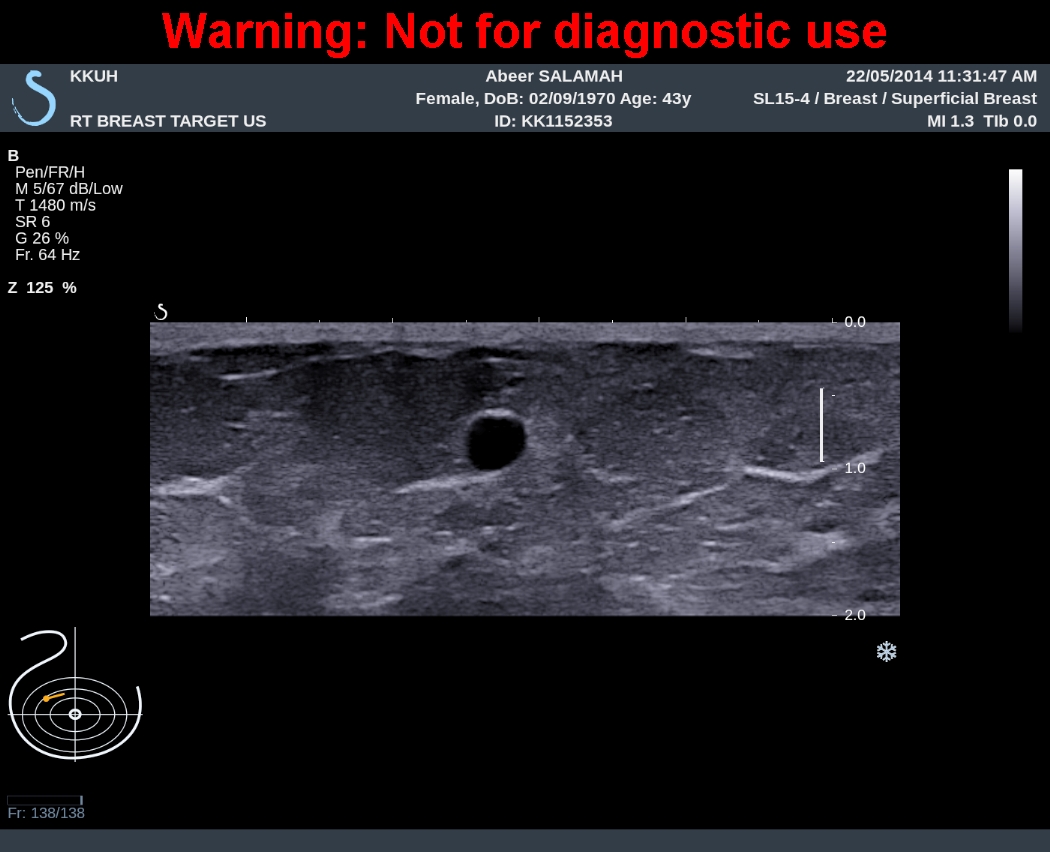 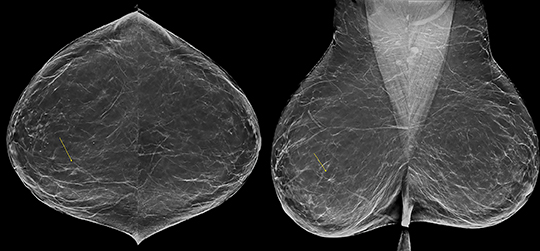 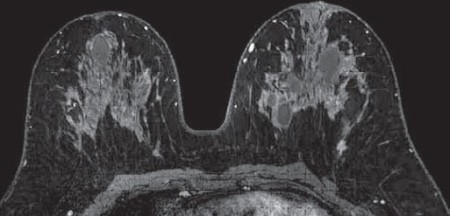 Mammogram
Ultrasound
MRI
MAMMOGRAM INDICATIONS
Screening [ The patient has no complaints]
Patients 40 Y and above. 
Young patient with first degree relative (Mother/ Sister) diagnosed with breast cancer.

Diagnostic [ The patient has a complaint]
Palpable mass
Nipple discharge
Skin changes
STANDARD MAMMOGRAM
MLO
CC
CC view
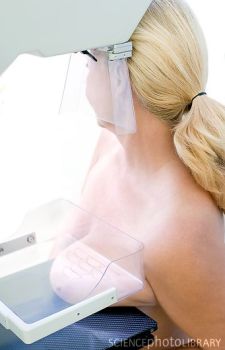 MLO view
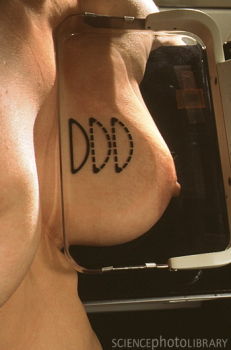 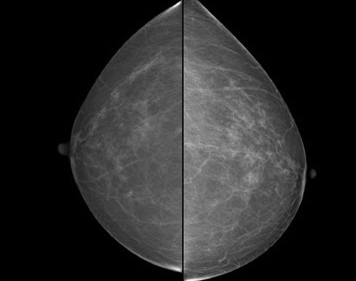 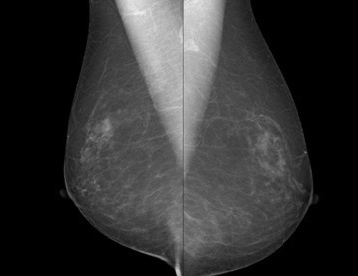 BREAST ABNORMALTY
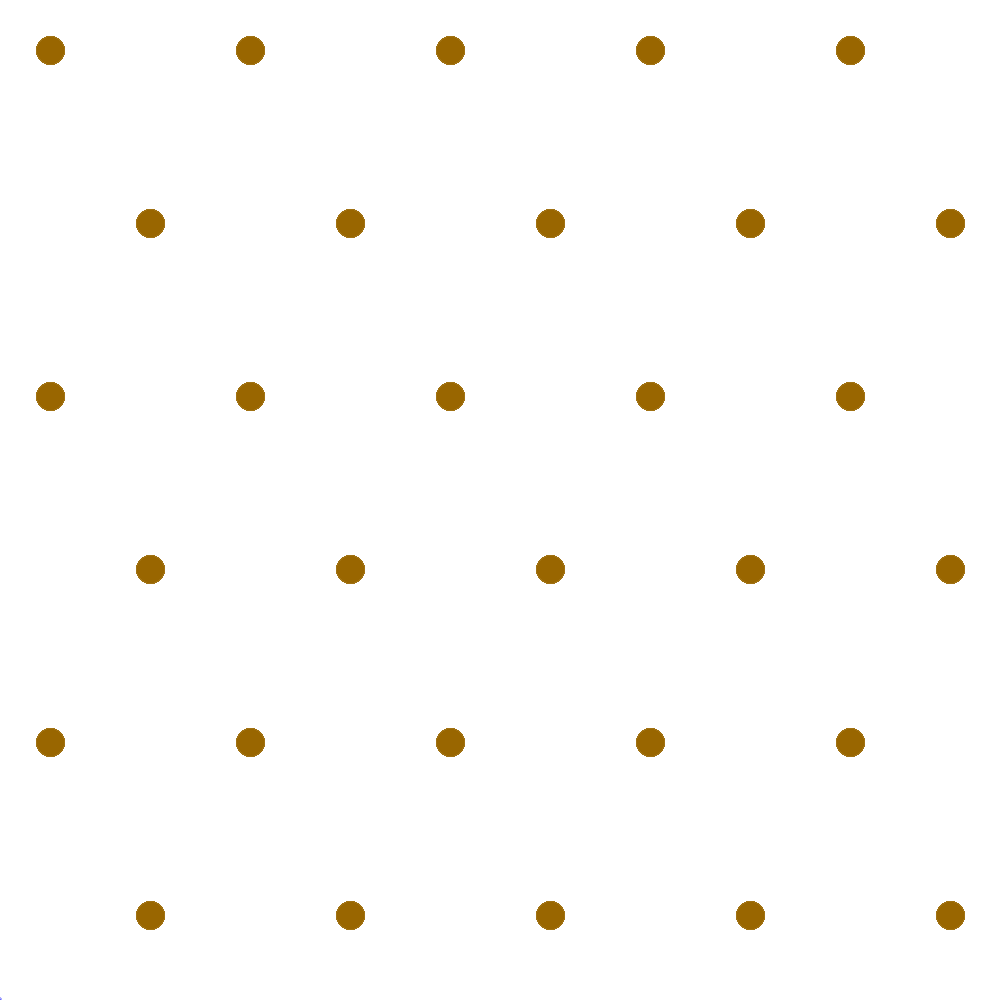 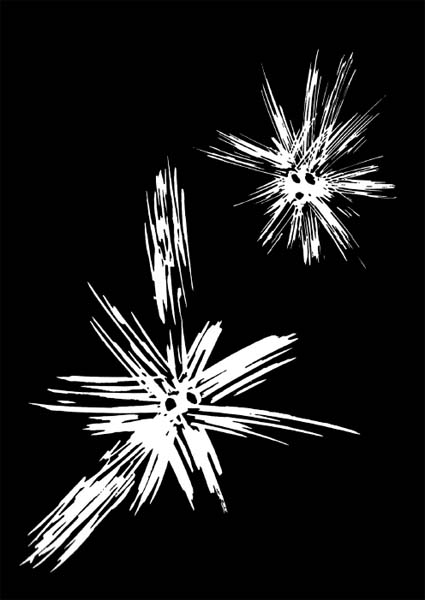 Calcifications.
Architectural distortion.
Mass
Skin thickening
Nipple retraction
Axillary lymph nodes
MASS
Both views CC &MLO
Persist (spot compression view)
Shape
Margins
Density
MASS SHAPE
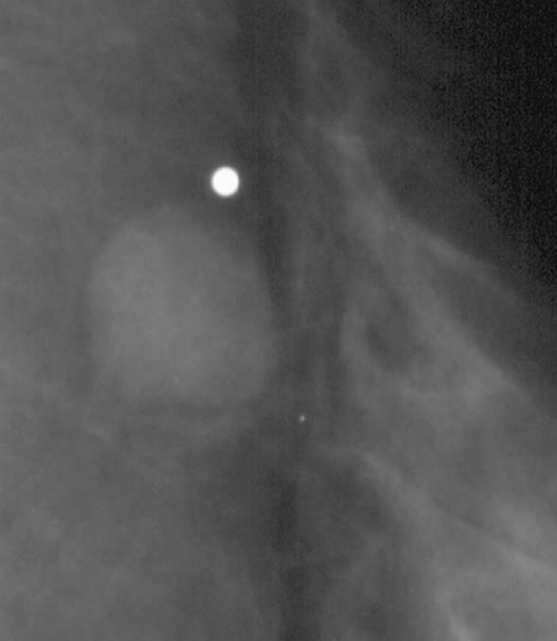 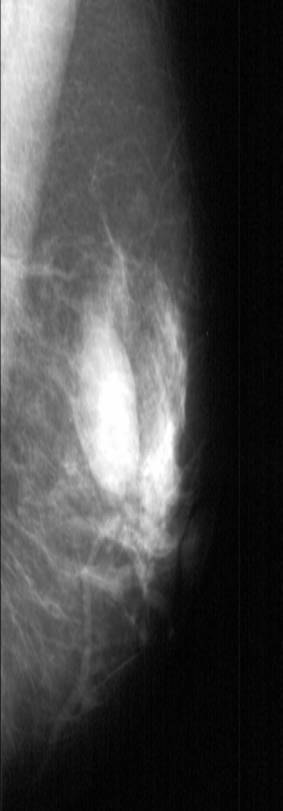 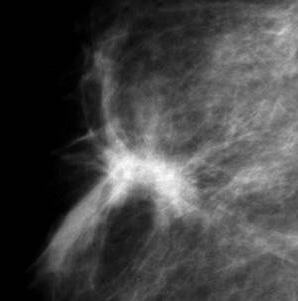 MASS MARGIN
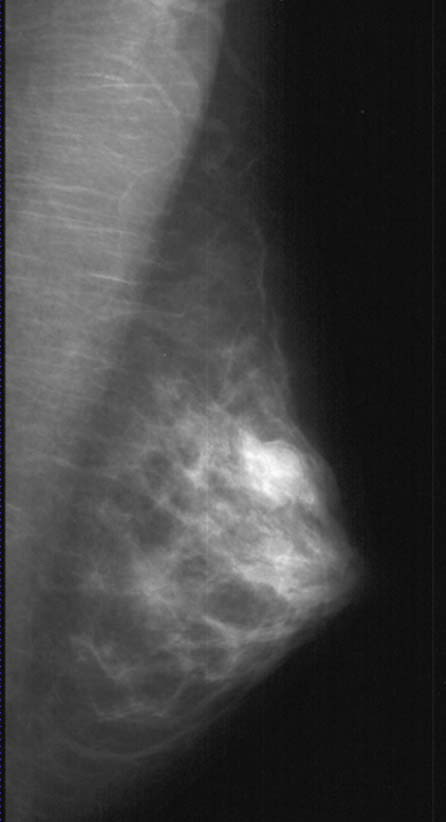 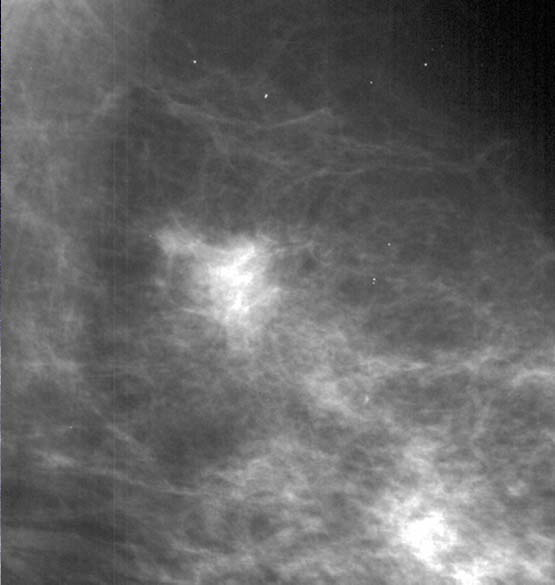 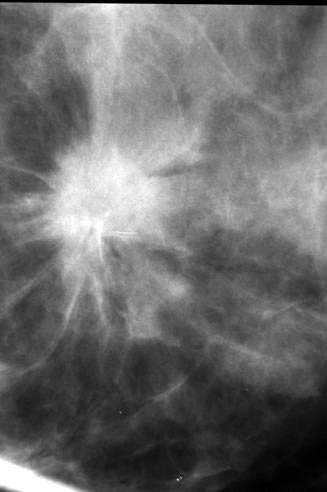 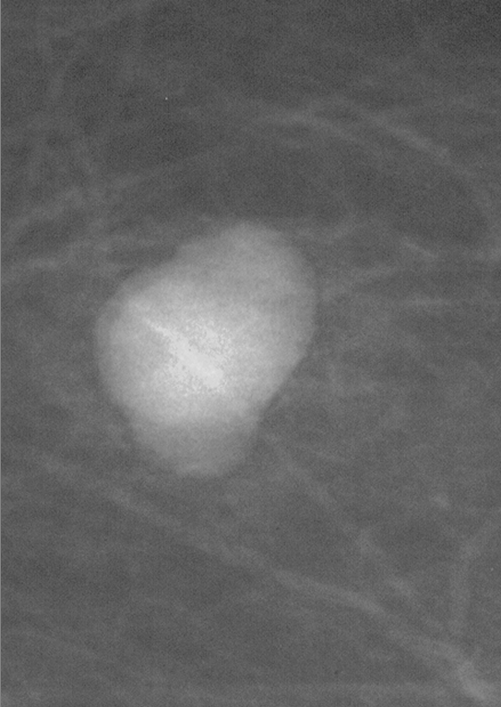 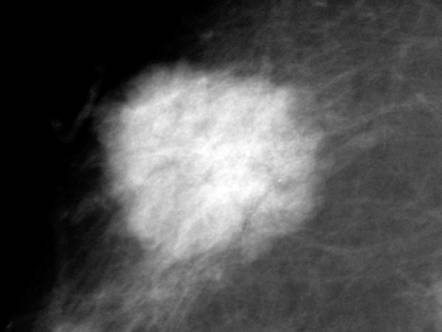 MASS DENSITY
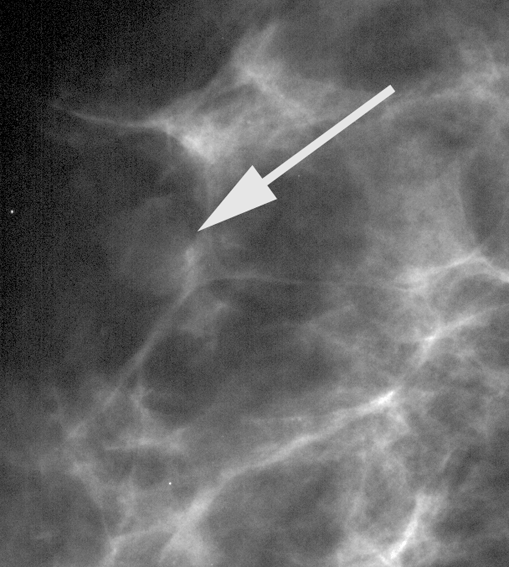 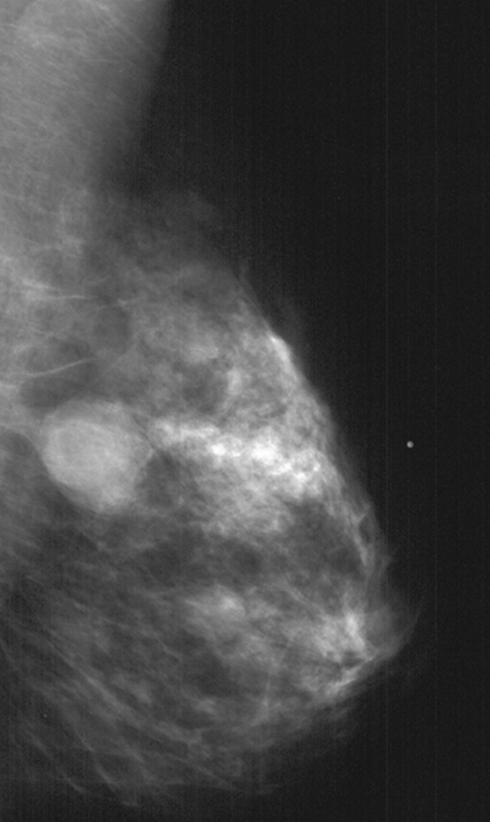 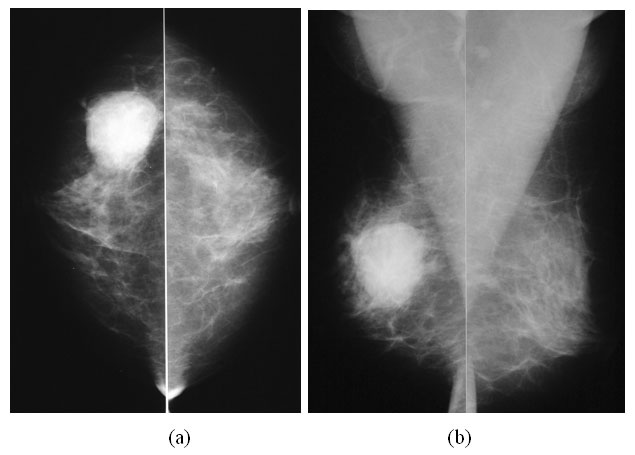 If you see fat in a mass, it is benign!!
Suspicious for malignancy
Cancer is less likely but still possible
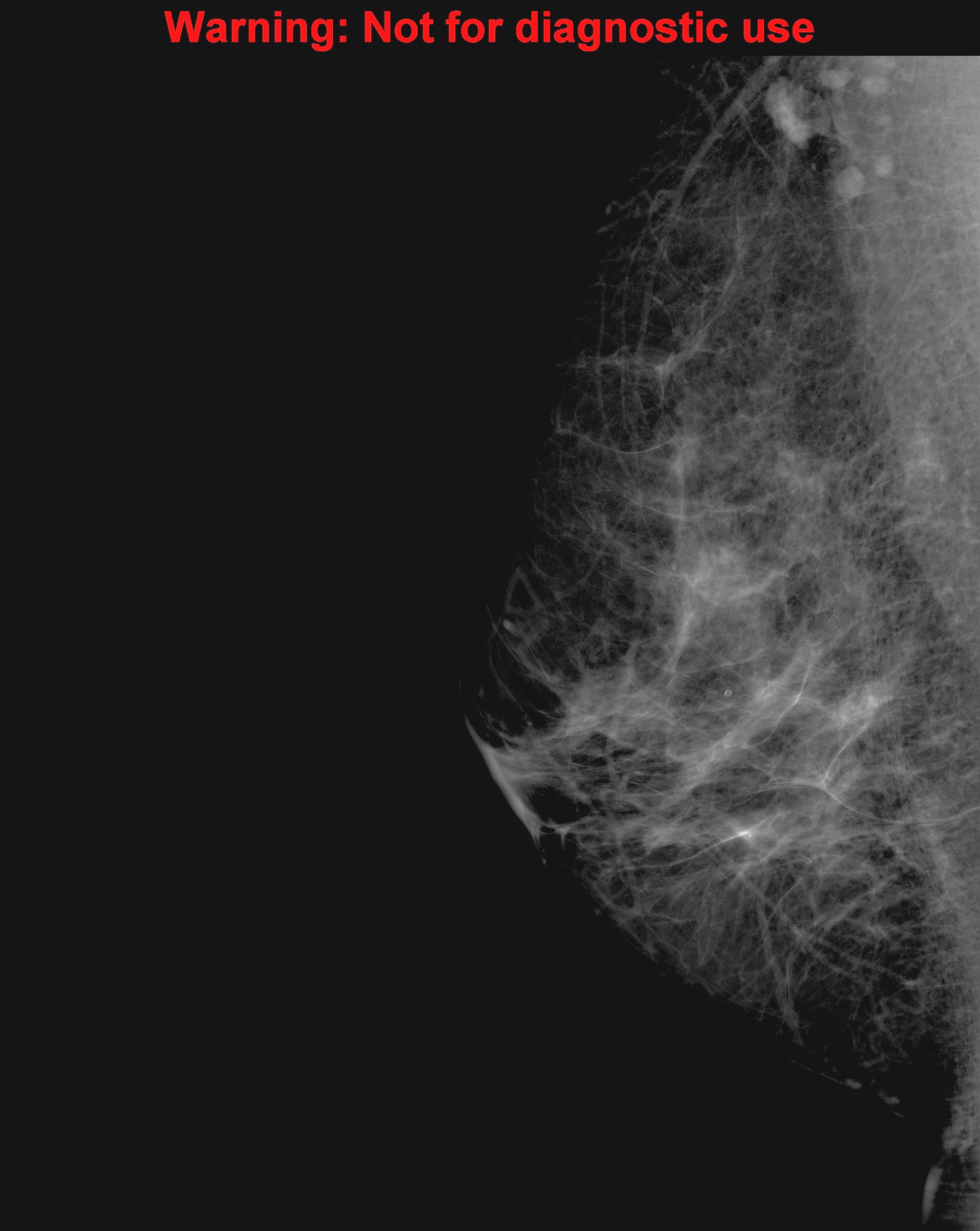 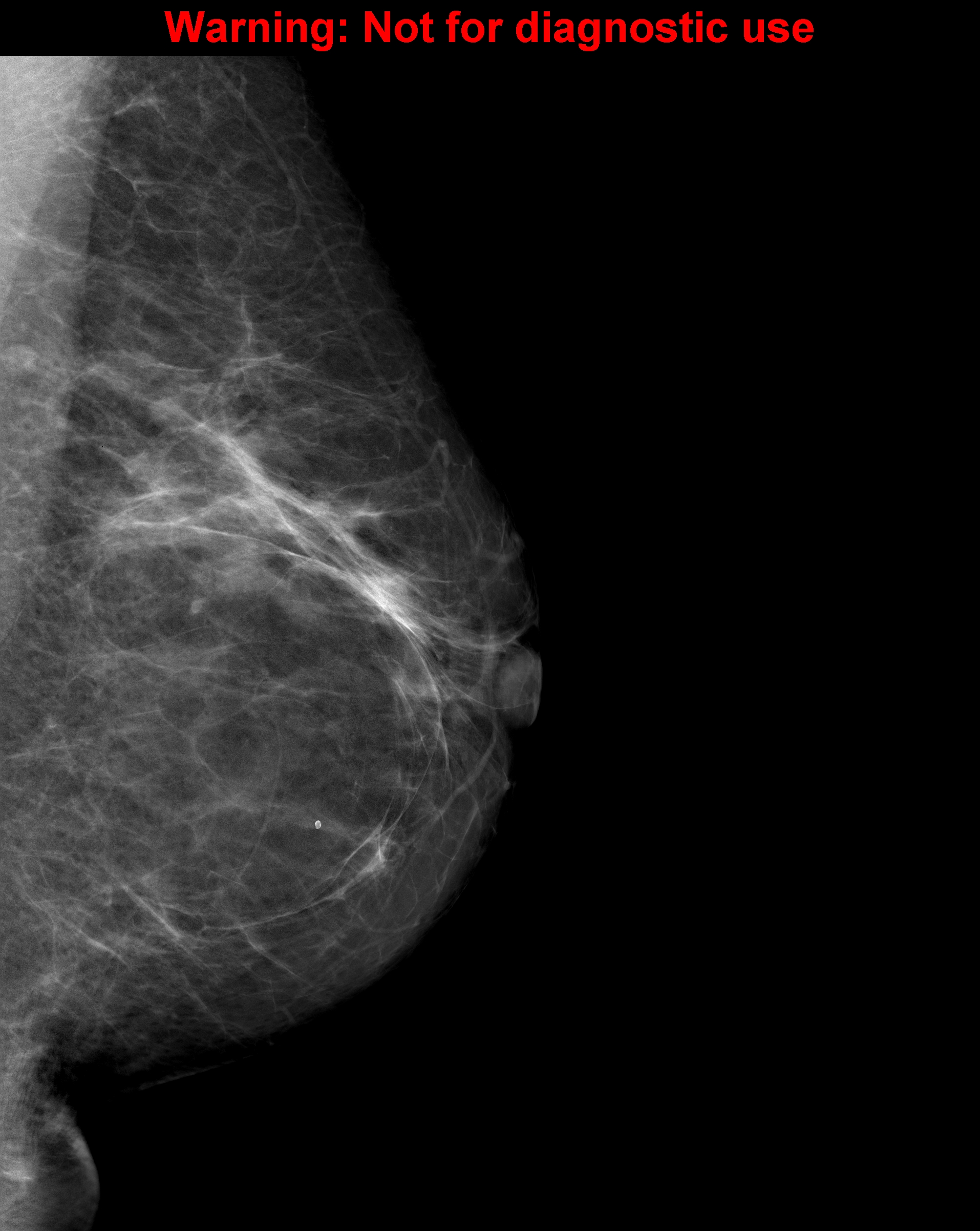 LIPOMA
GALACTOCELE
FAT NECROSIS
HAMARTOMA(fibroadenolipoma)
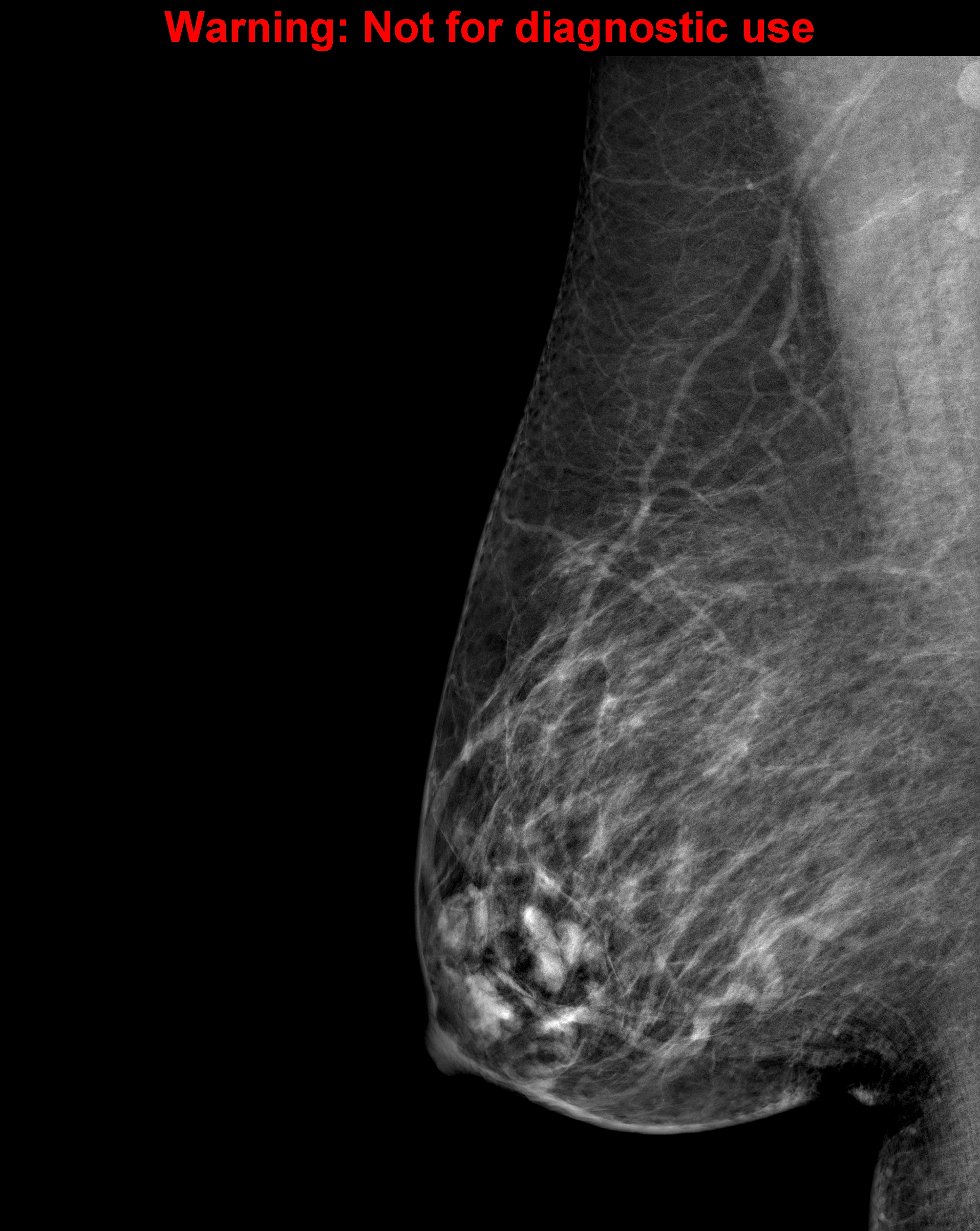 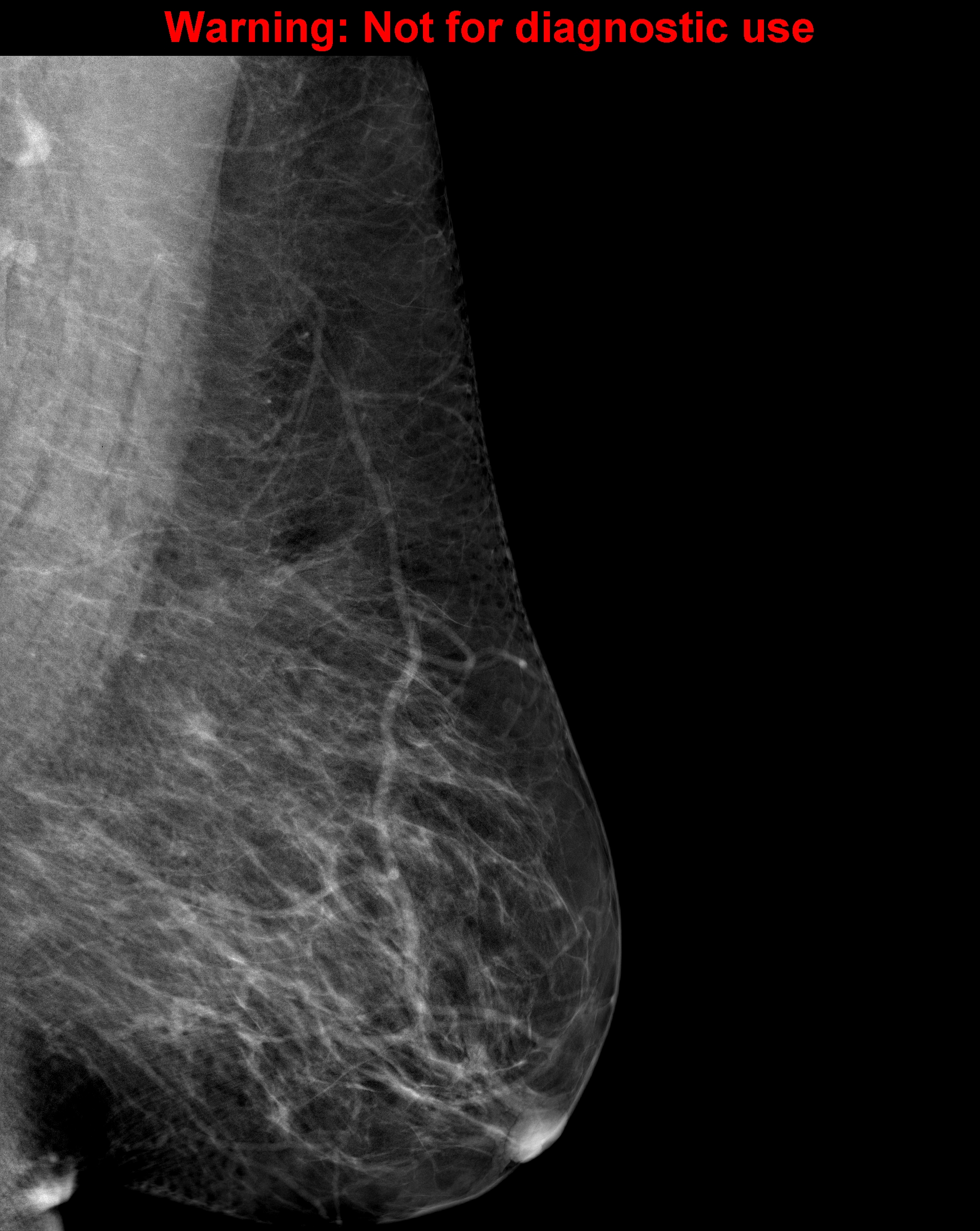 BREAST ABNORMALTY
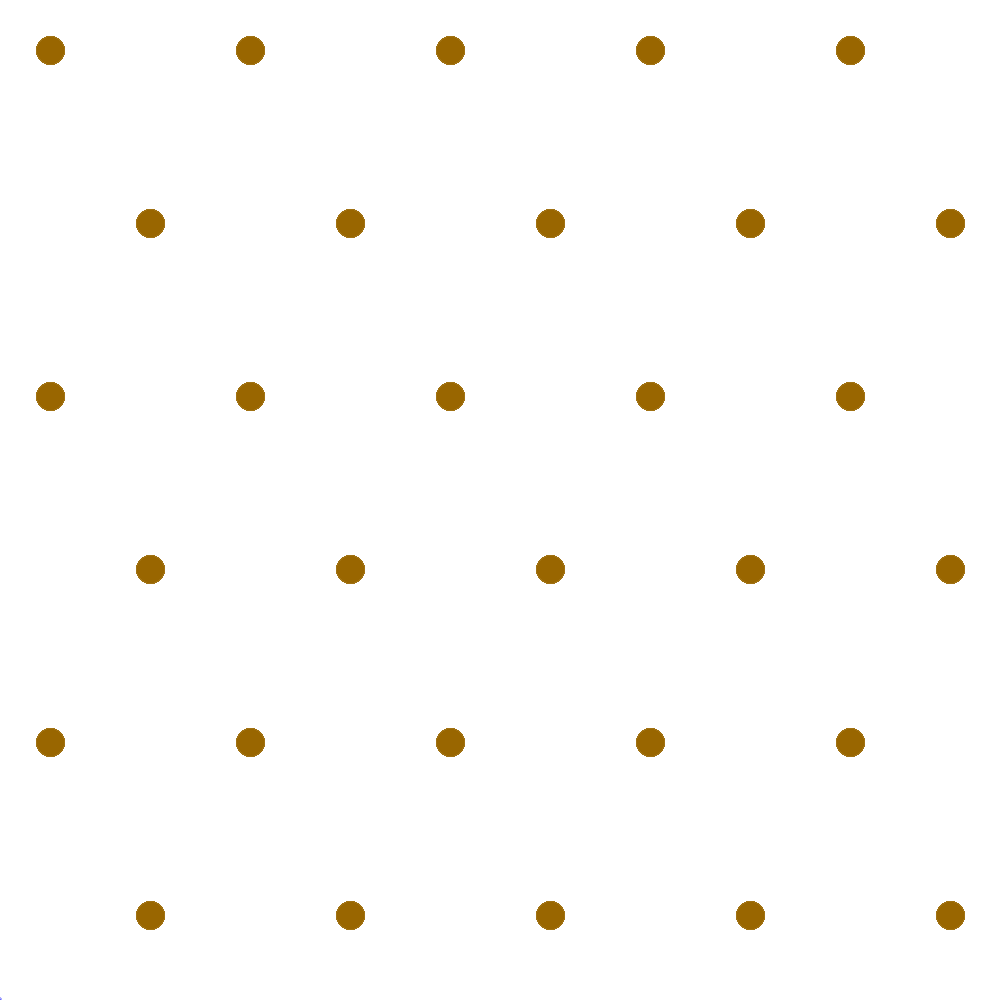 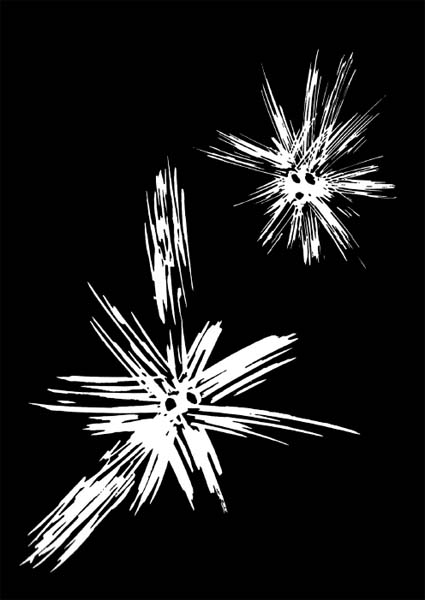 Calcifications.
Architectural distortion.
Mass
Skin thickening
Nipple retraction
Axillary lymph nodes
ARCHTICTURAL DISTORTION
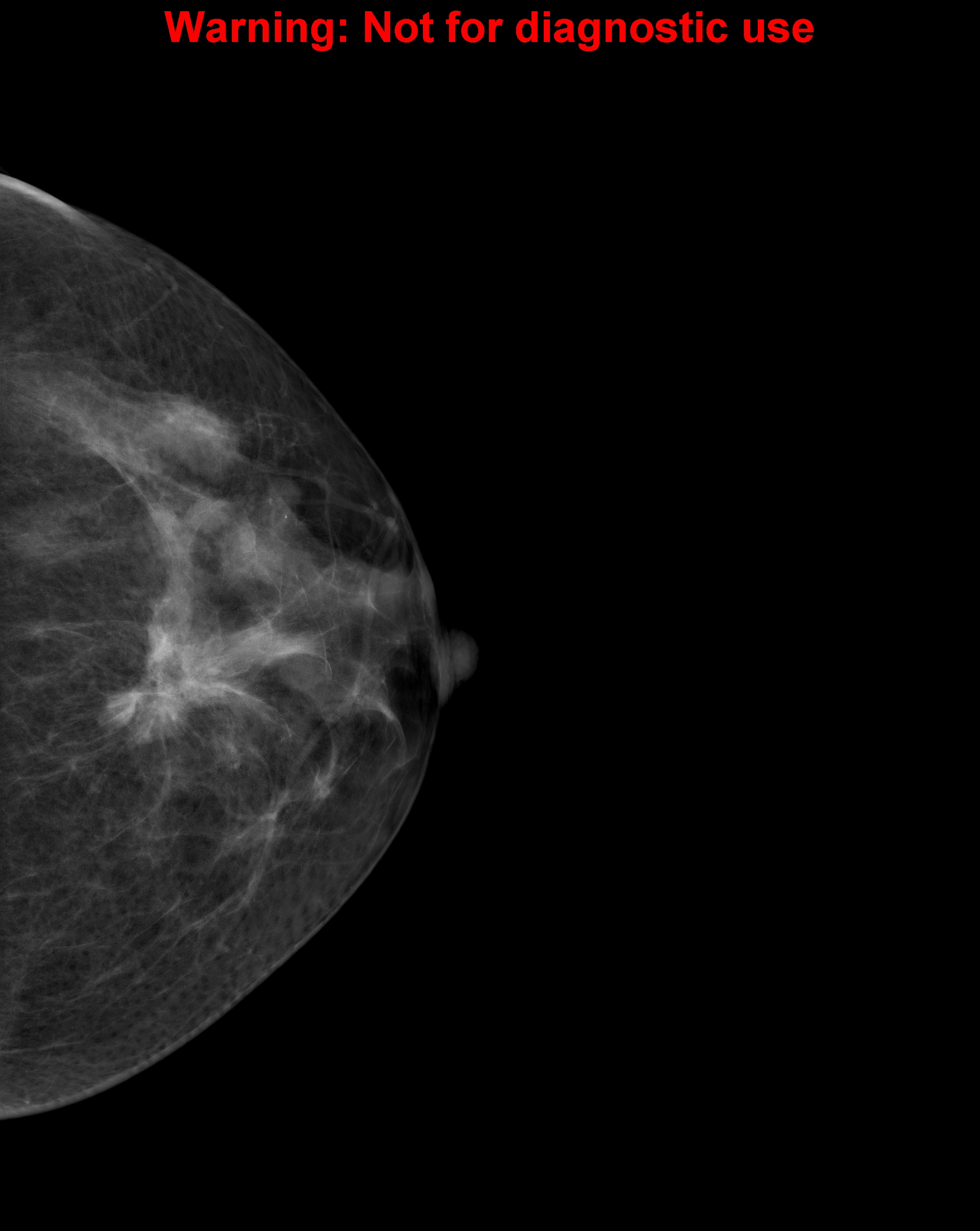 Lines radiating from a point.
Focal retraction/ distortion of parenchymal edge.
Main findings or associated findings.

Differential diagnosis:
Breast cancer.
Radial Scar (complex sclerosing lesion).
Surgical Scar.
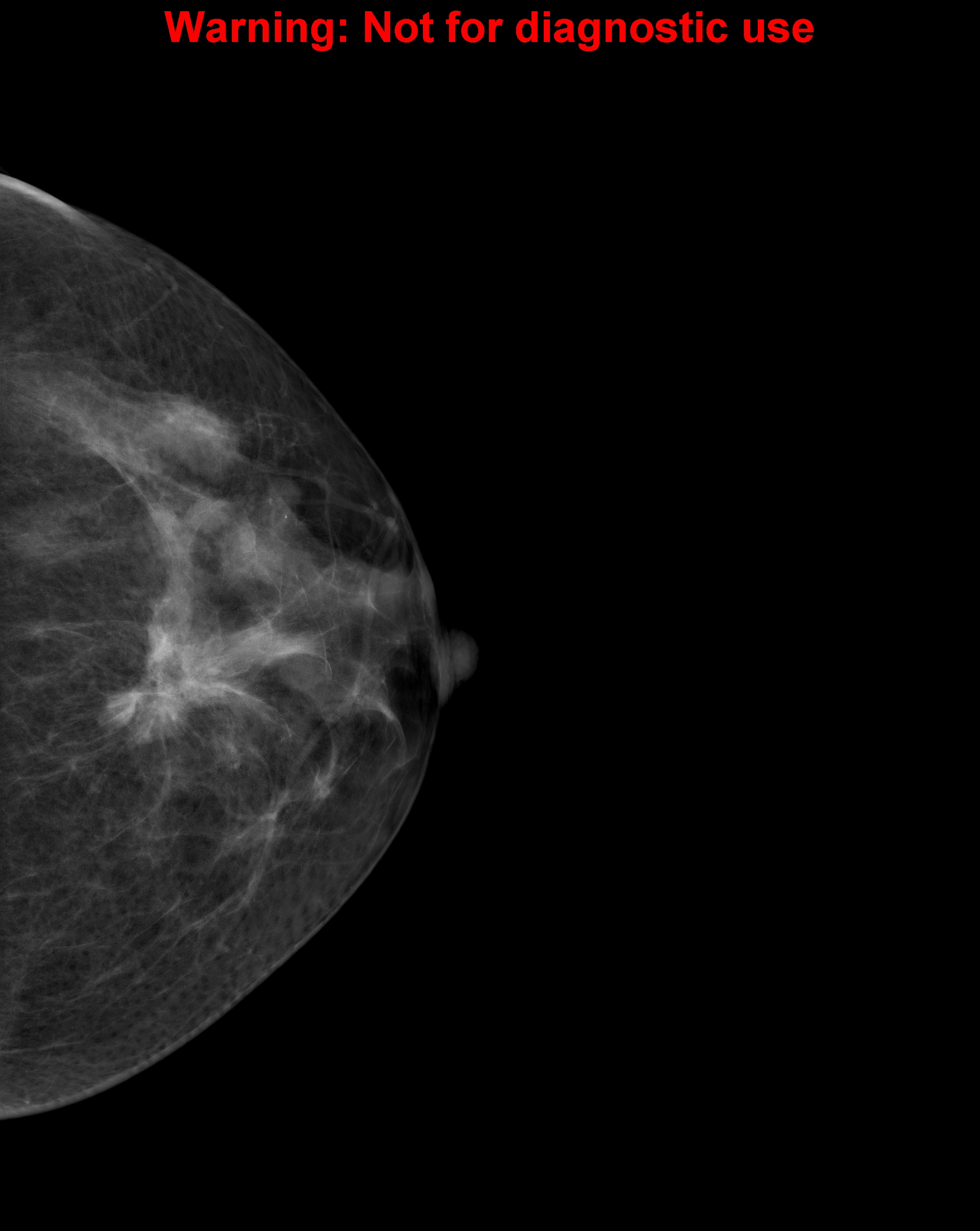 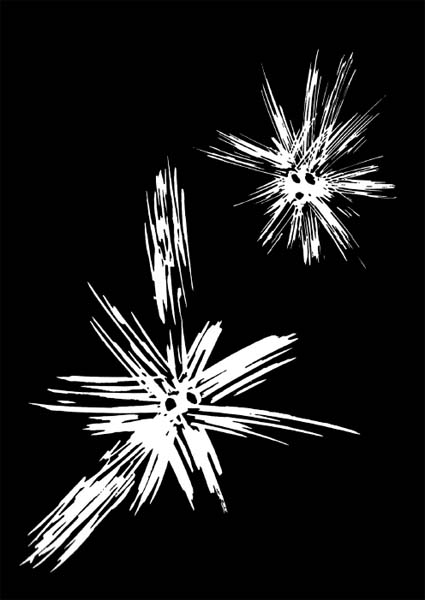 BREAST ABNORMALTY
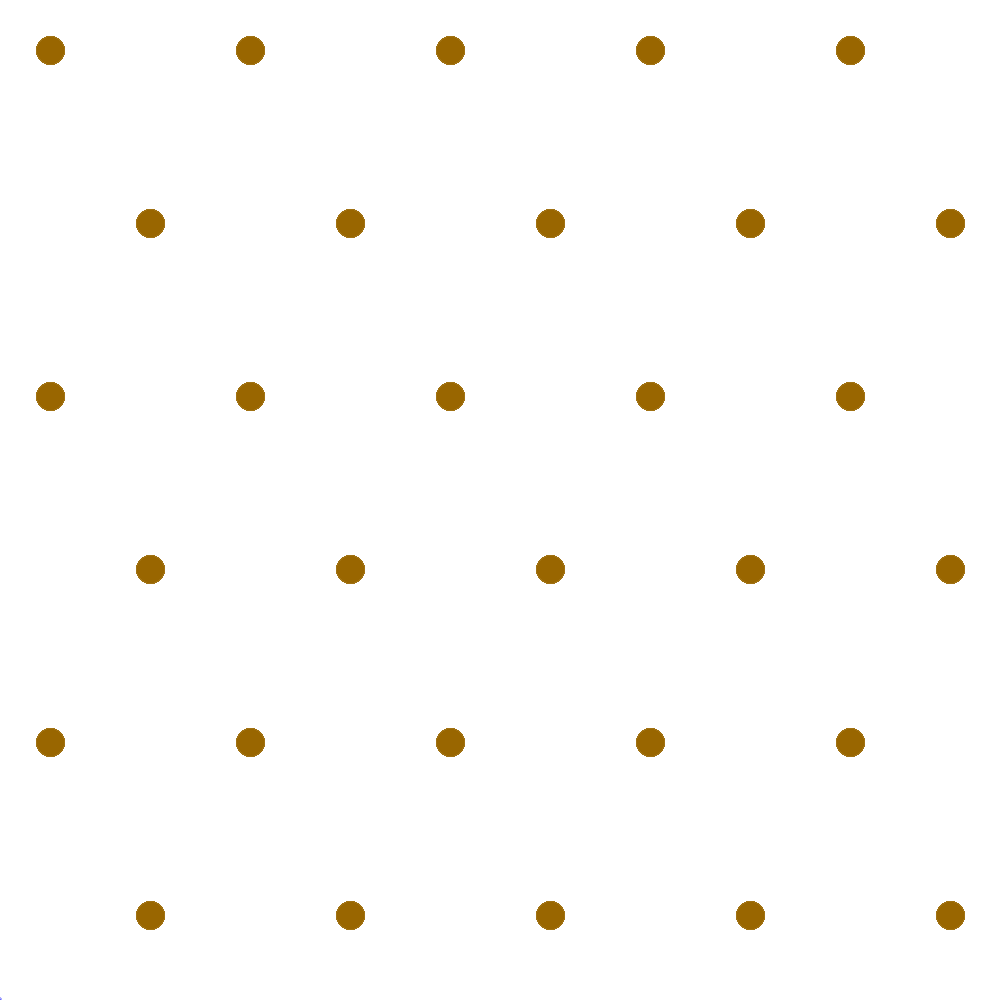 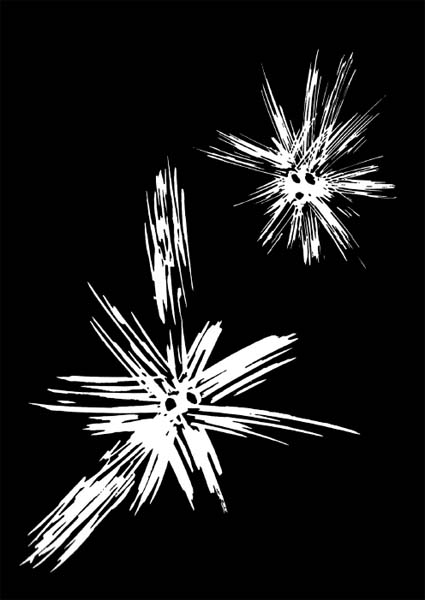 Calcifications.
Architectural distortion.
Mass
Skin thickening
Nipple retraction
Axillary lymph nodes
BENIGN CALCIFICATIONS
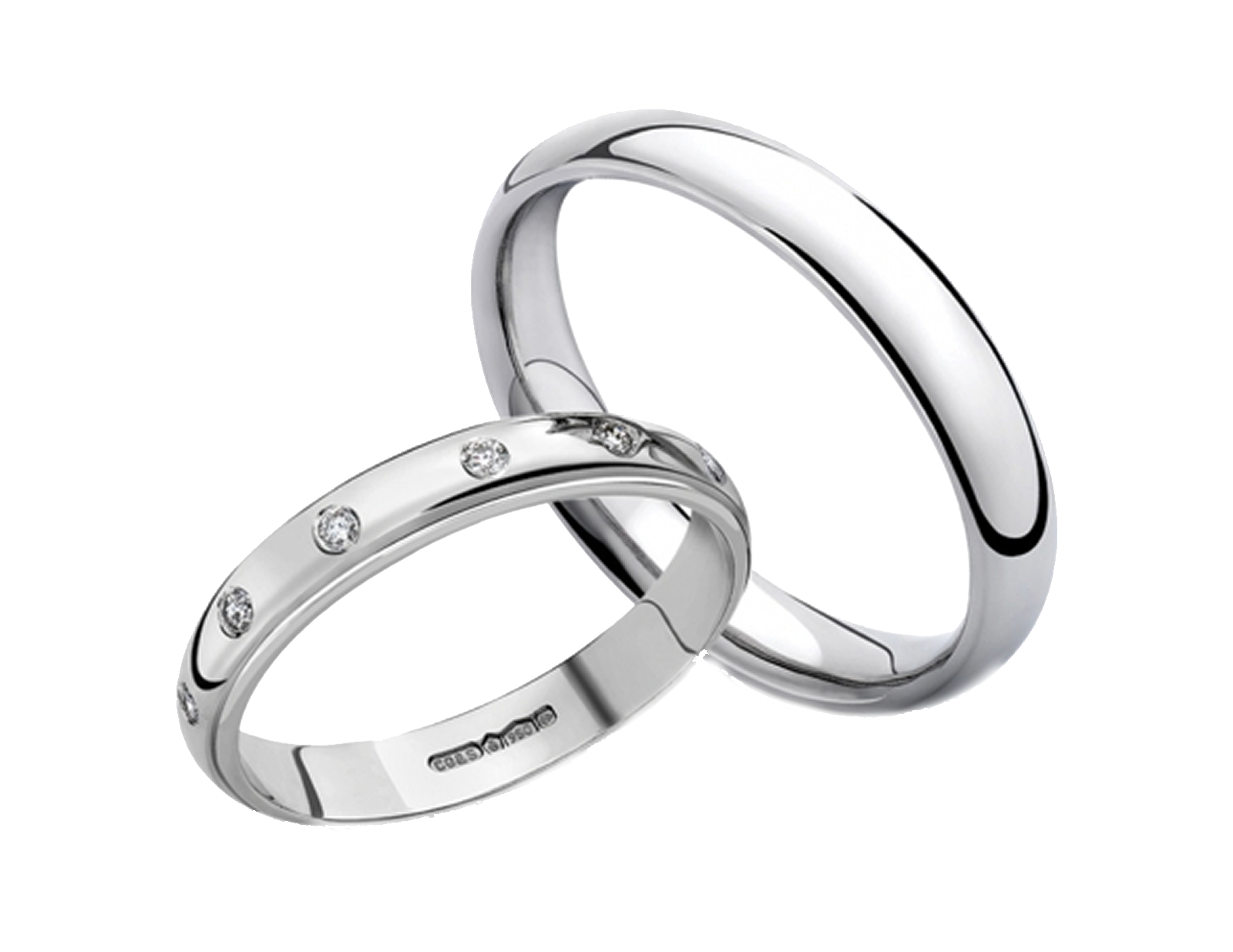 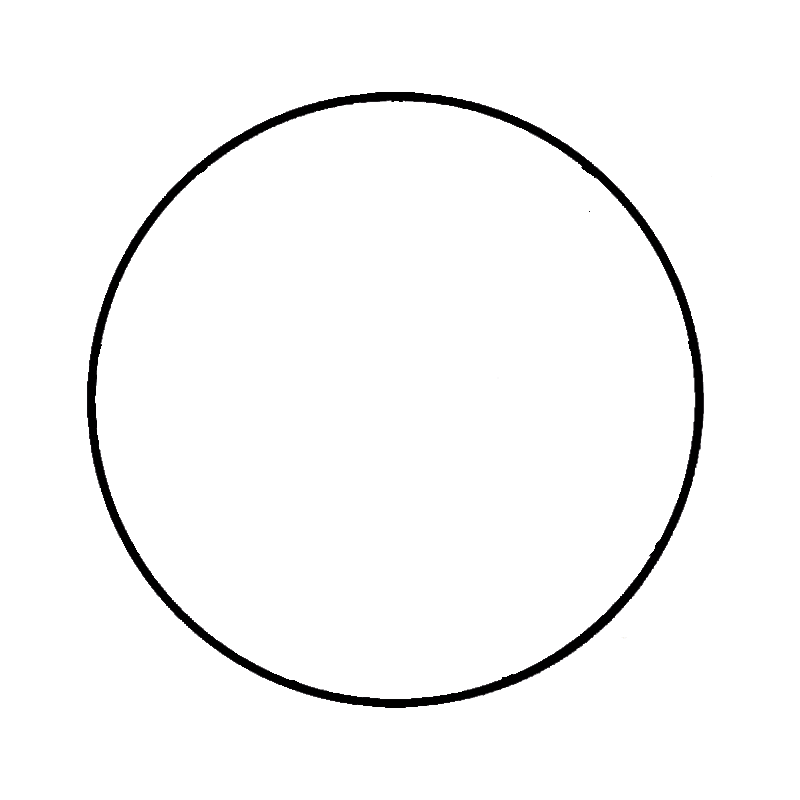 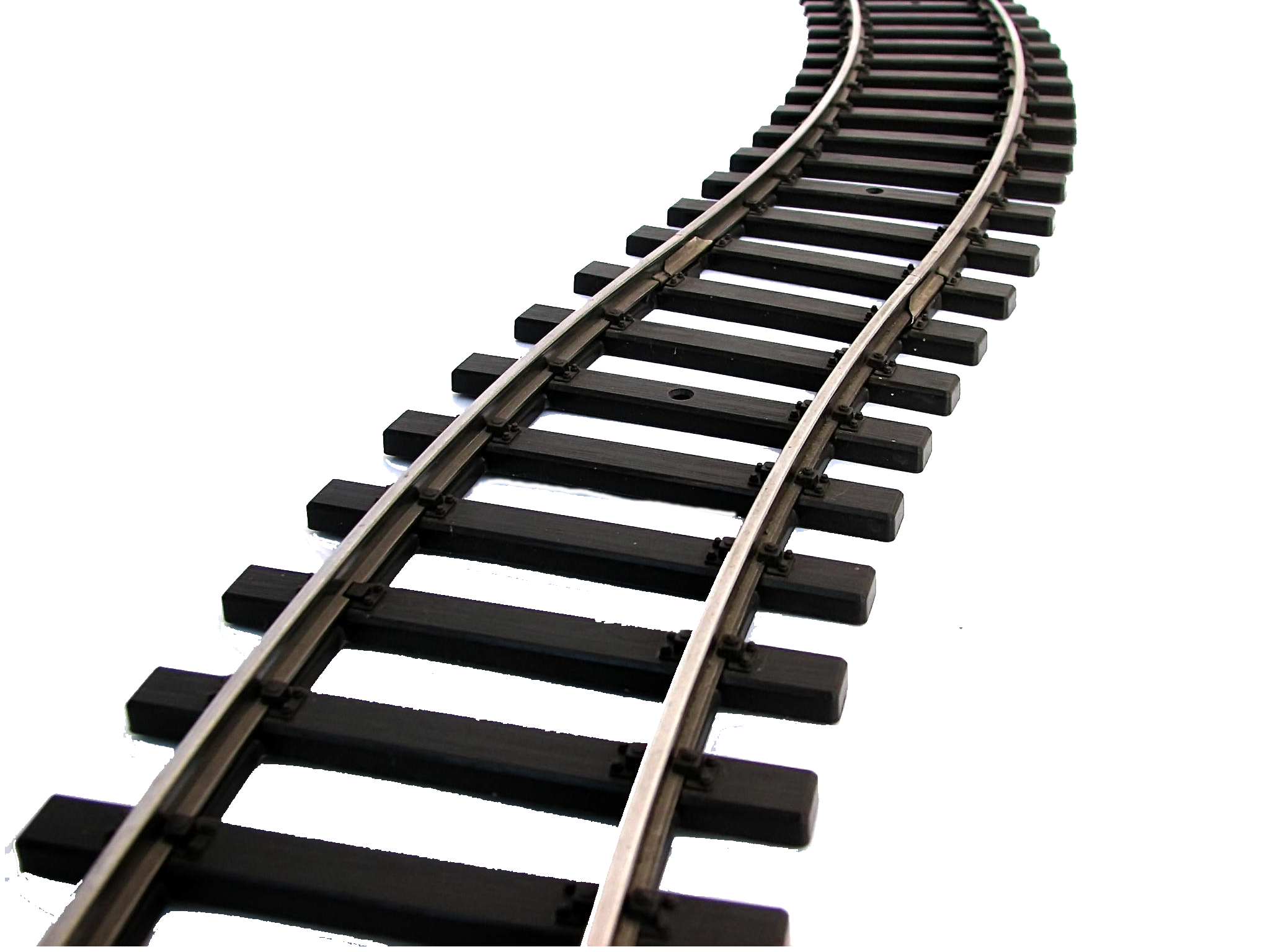 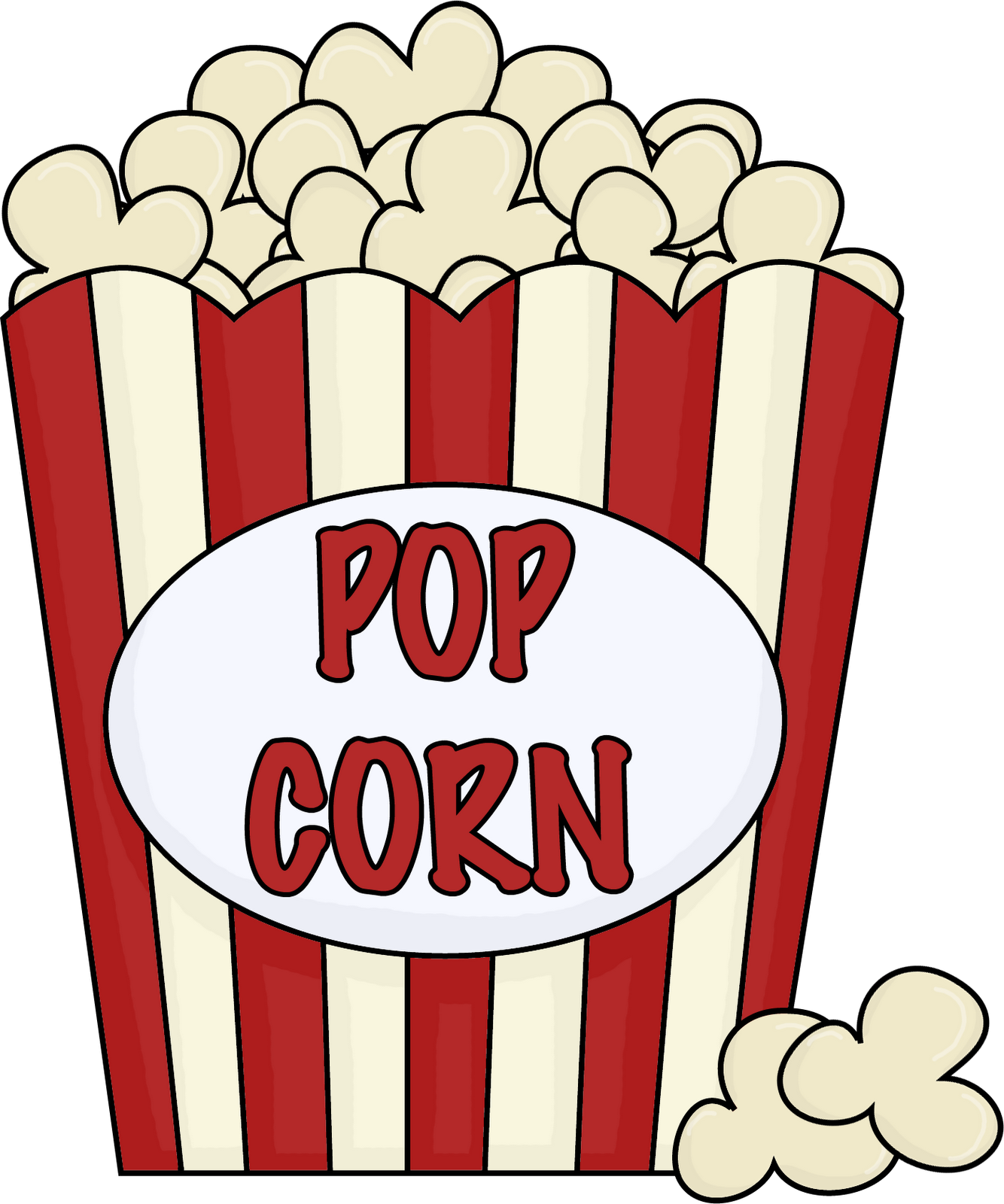 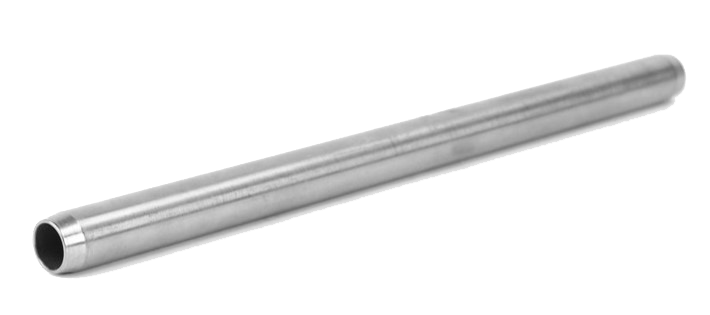 Rod-Like
Rim
Popcorn
Skin
Vascular
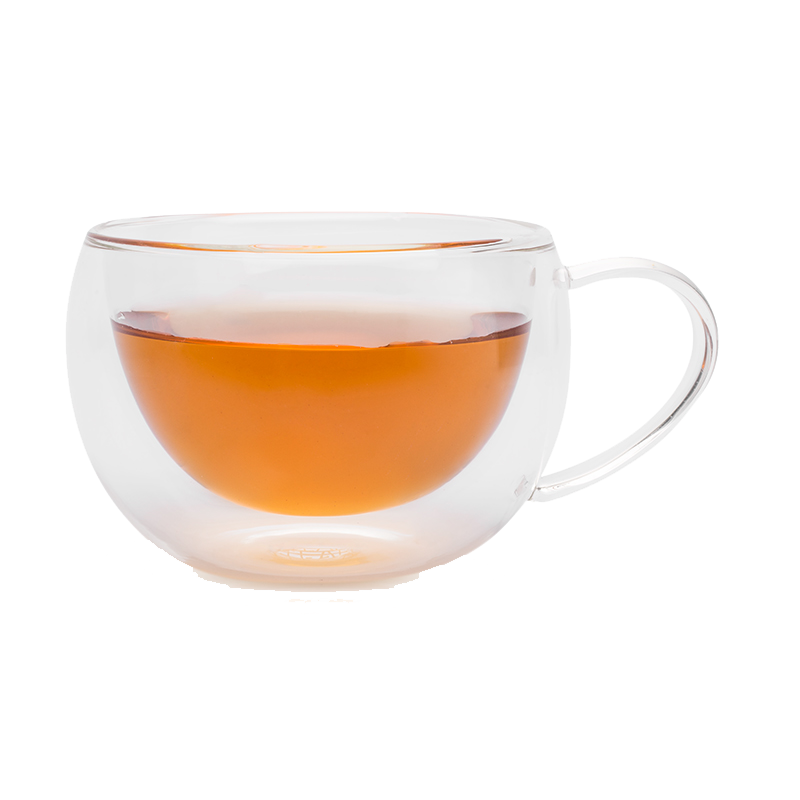 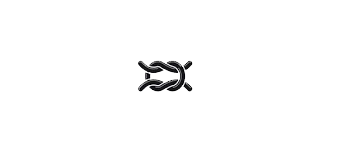 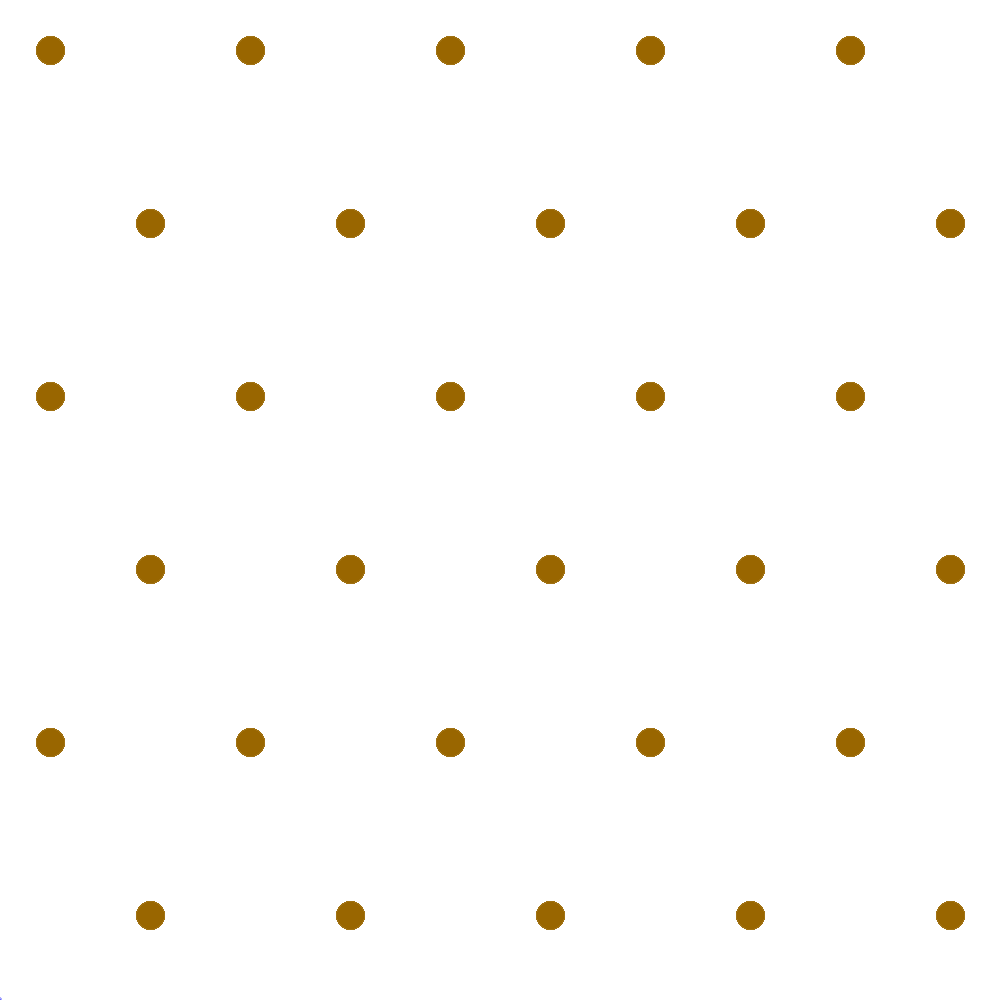 Punctate
Milk of calcium
Suture
Dystrophic
BENIGN CALCIFICATIONS
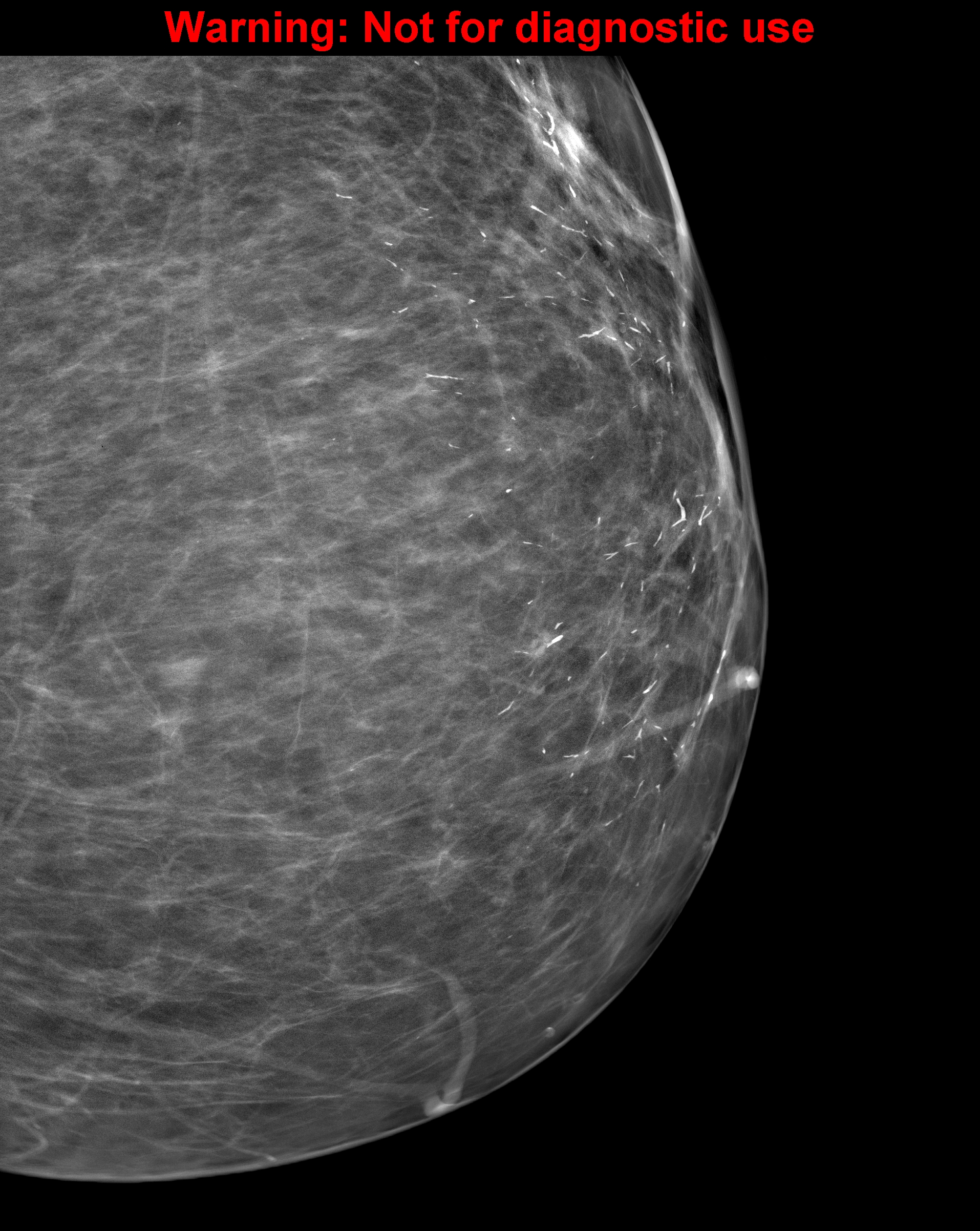 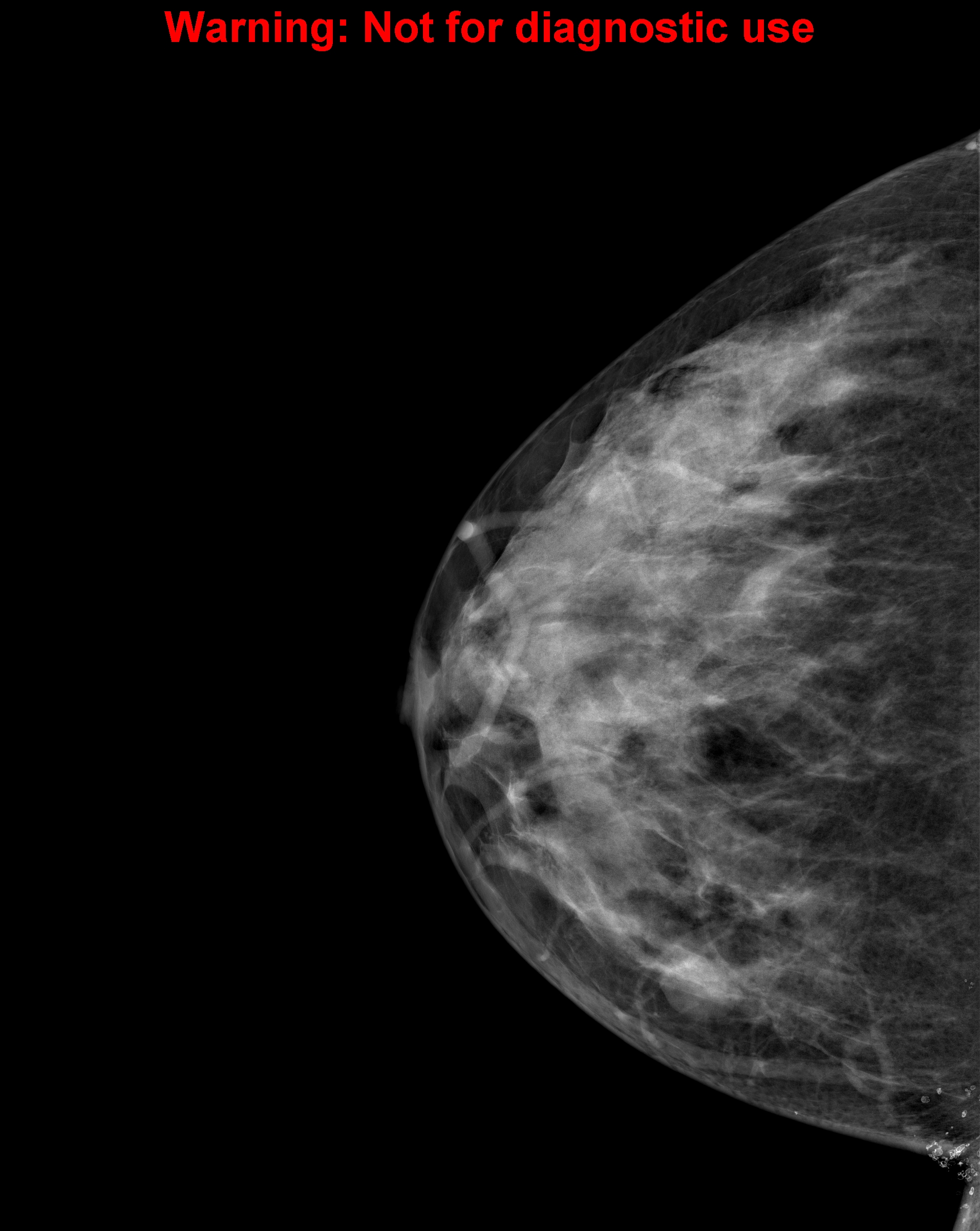 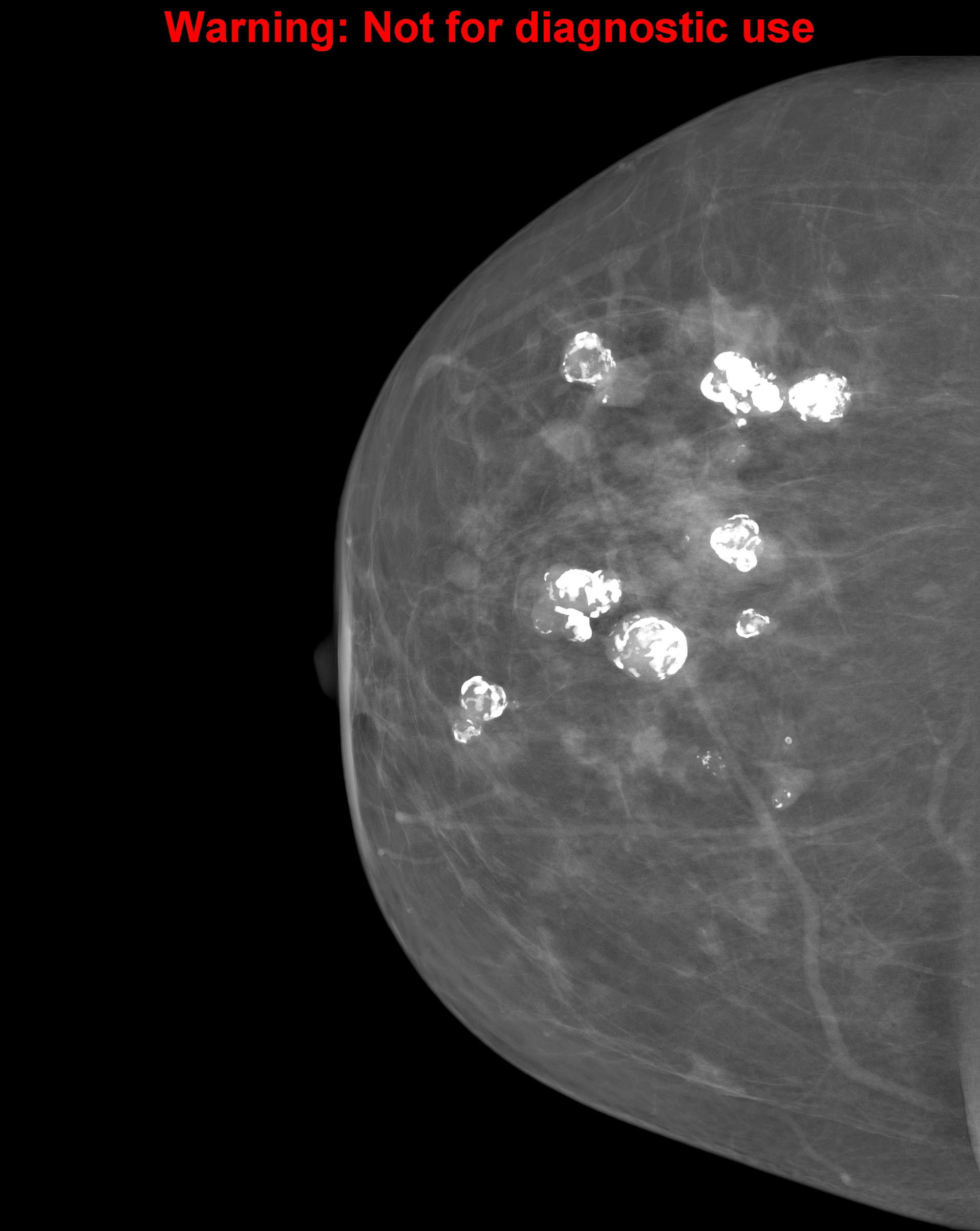 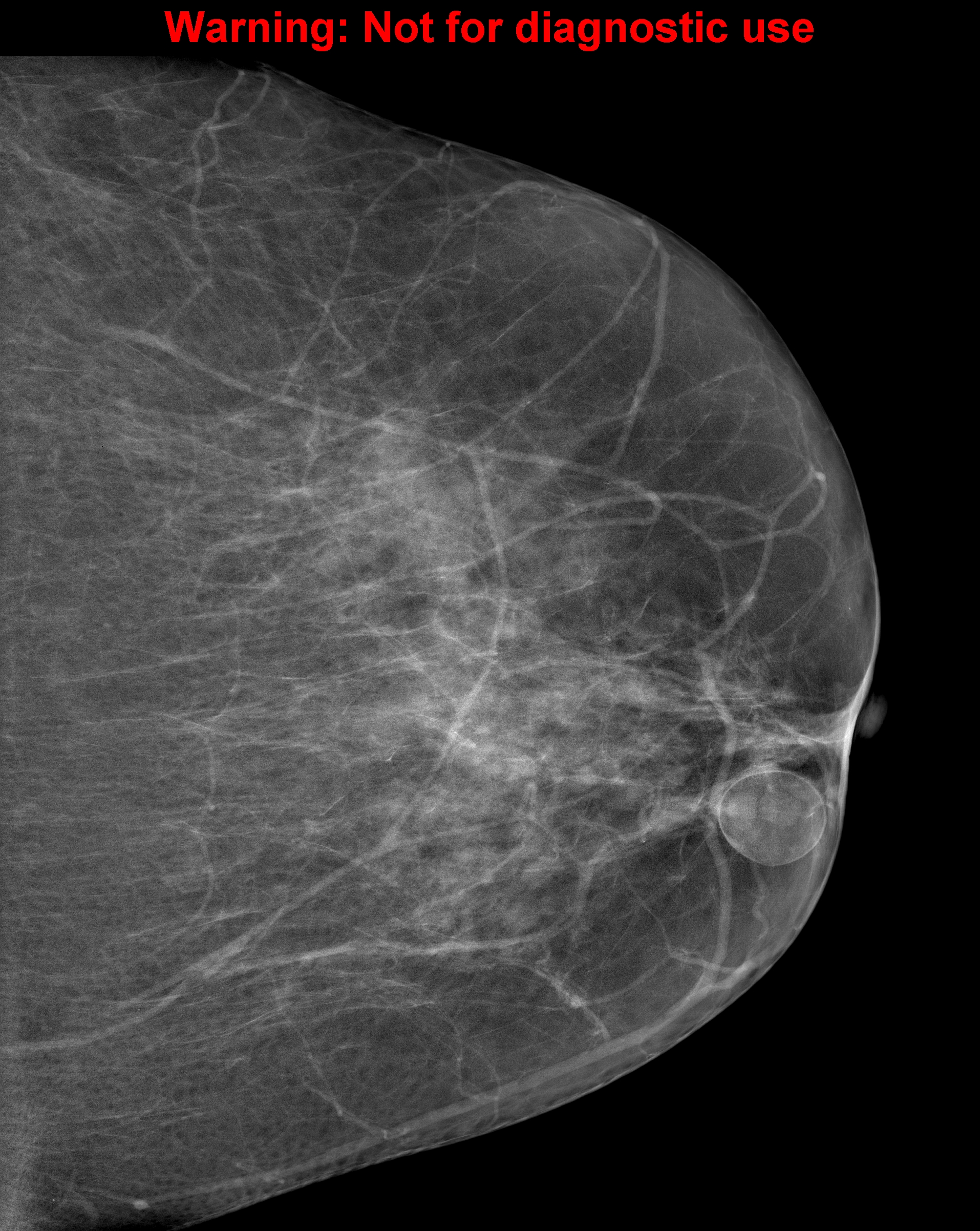 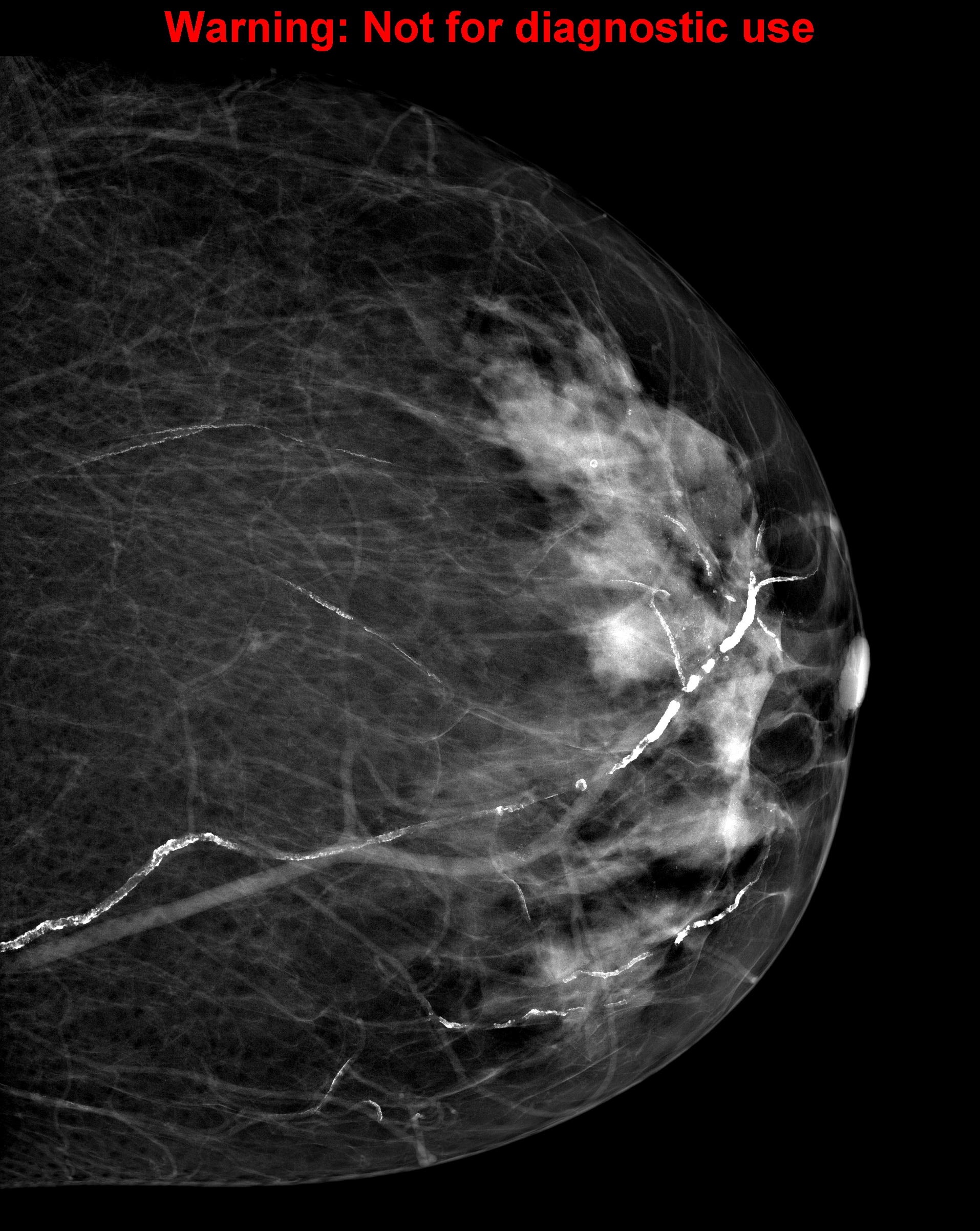 Rim
Popcorn
Skin
Vascular
Rod-Like
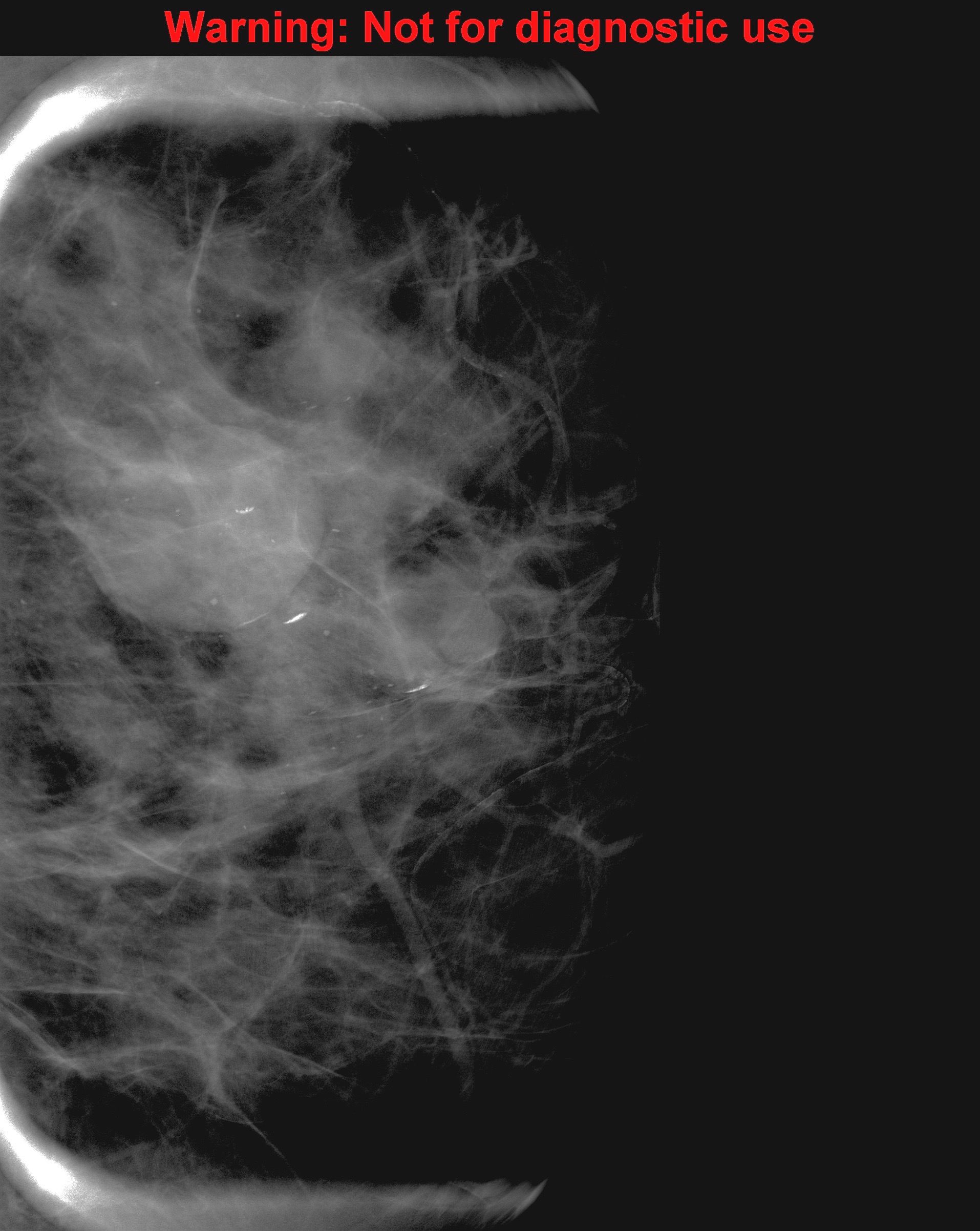 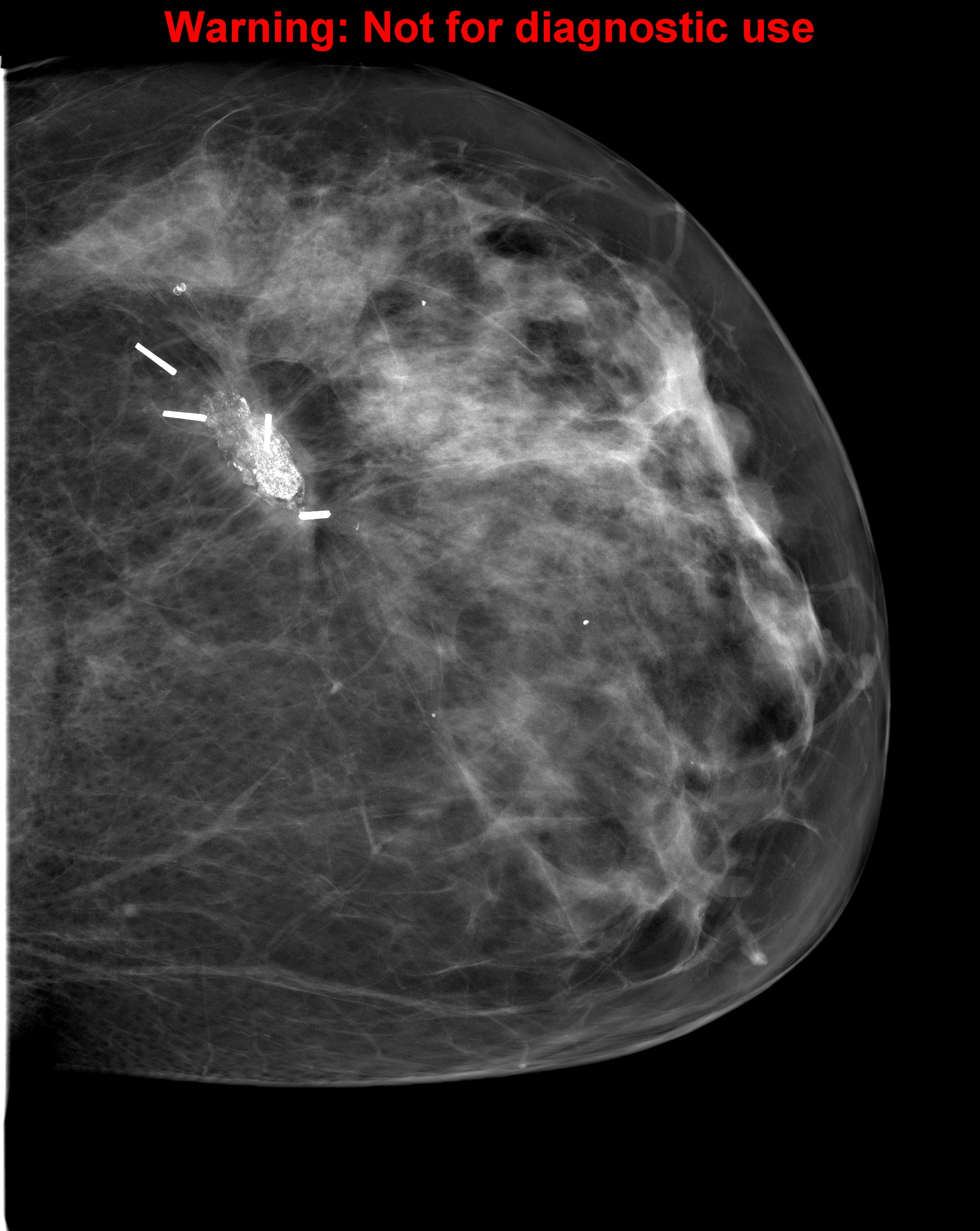 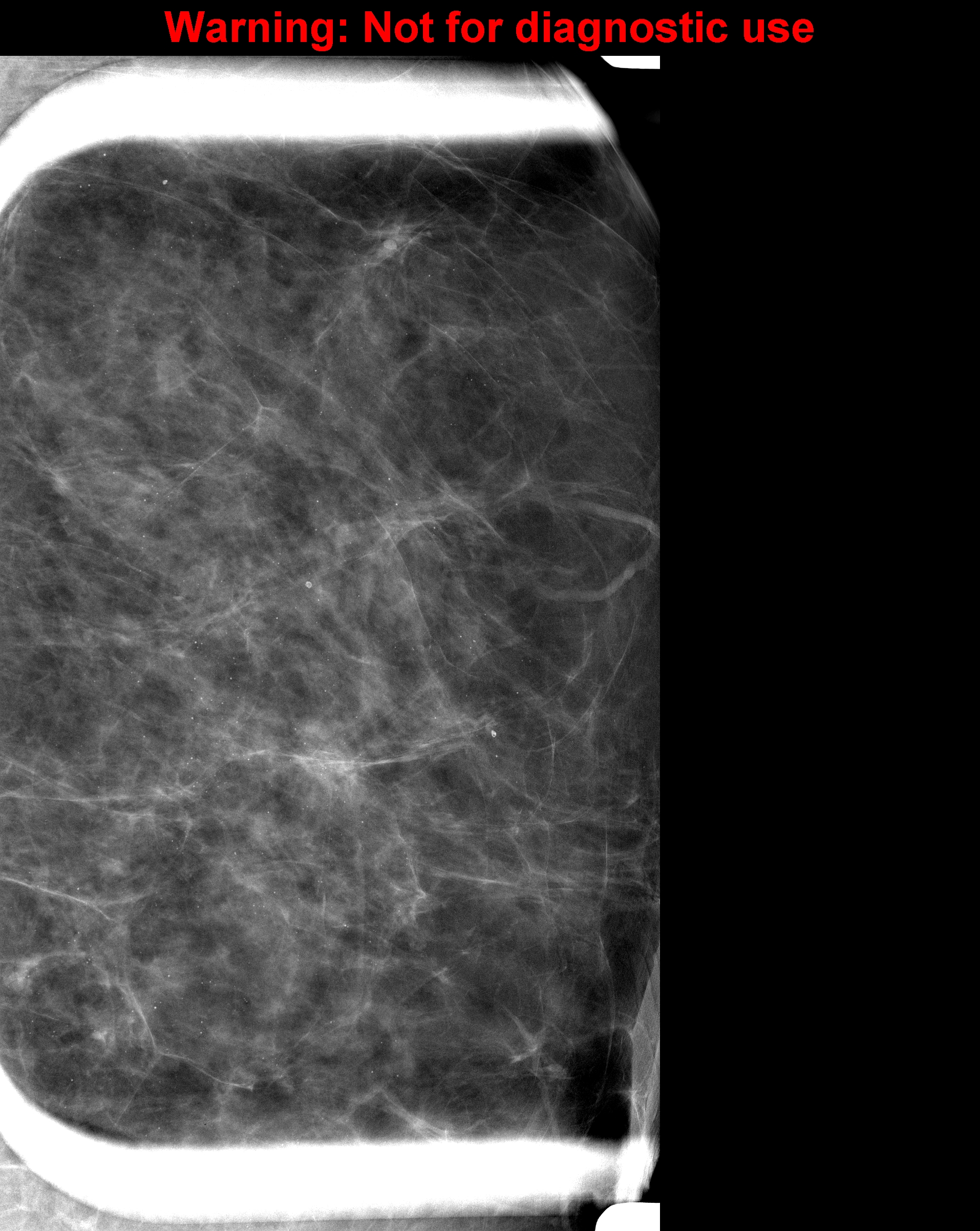 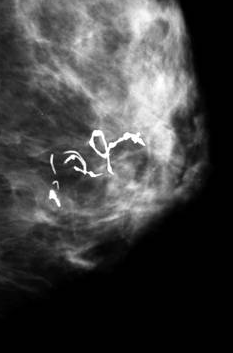 punctate
Suture
Milk of calcium
Dystrophic
Suspicious Calcifications
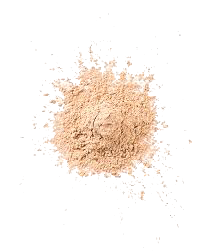 Size
Shape
Density
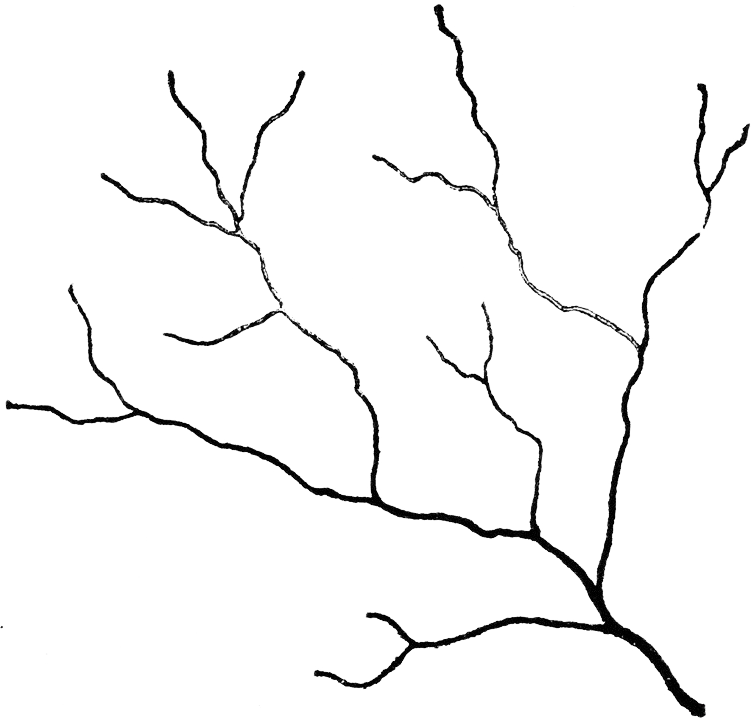 Fine 
Pleomorphic
Amorphous
Coarse 
heterogenous
Fine Branching 
and linear branching
Suspicious Calcifications
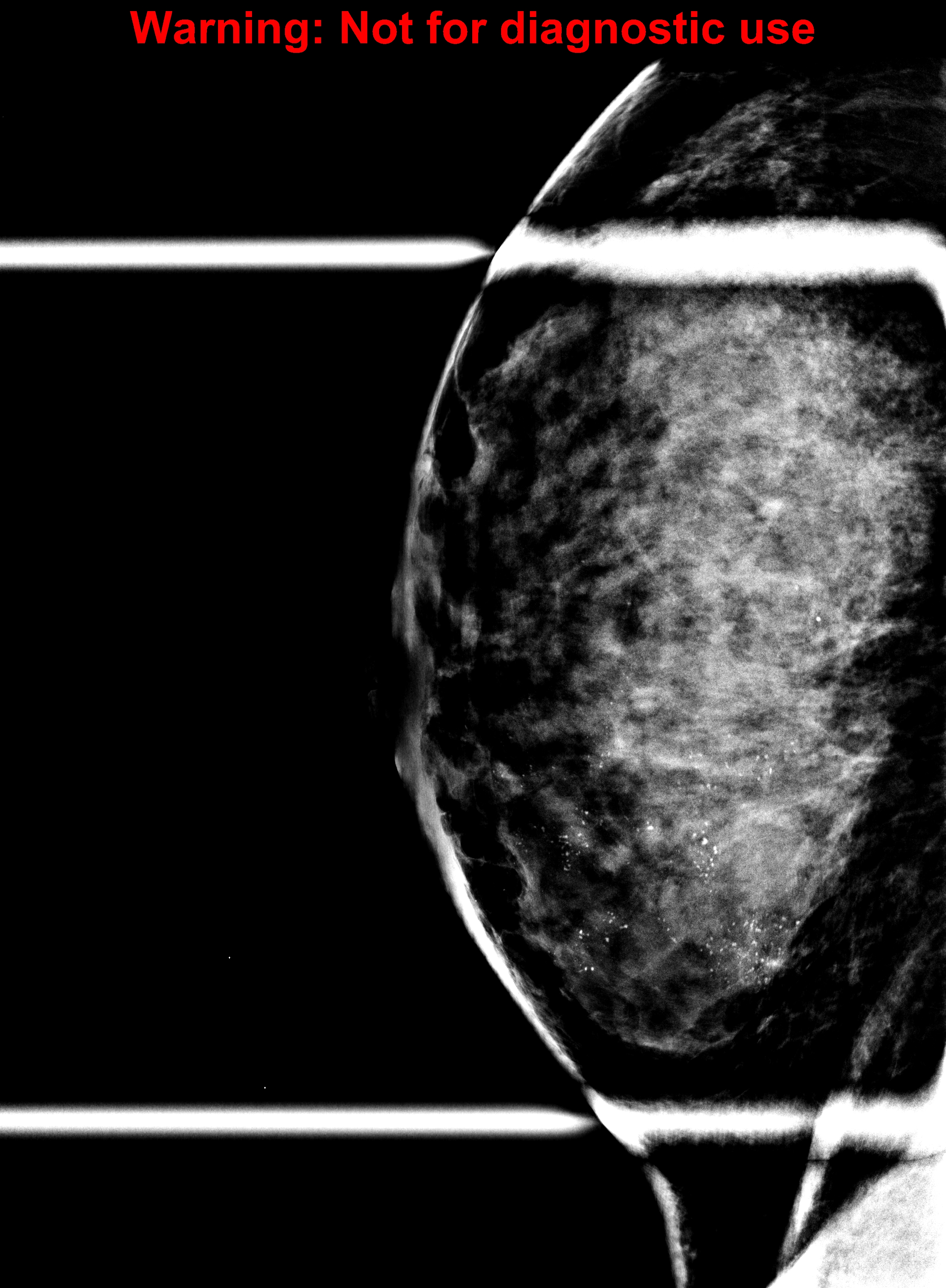 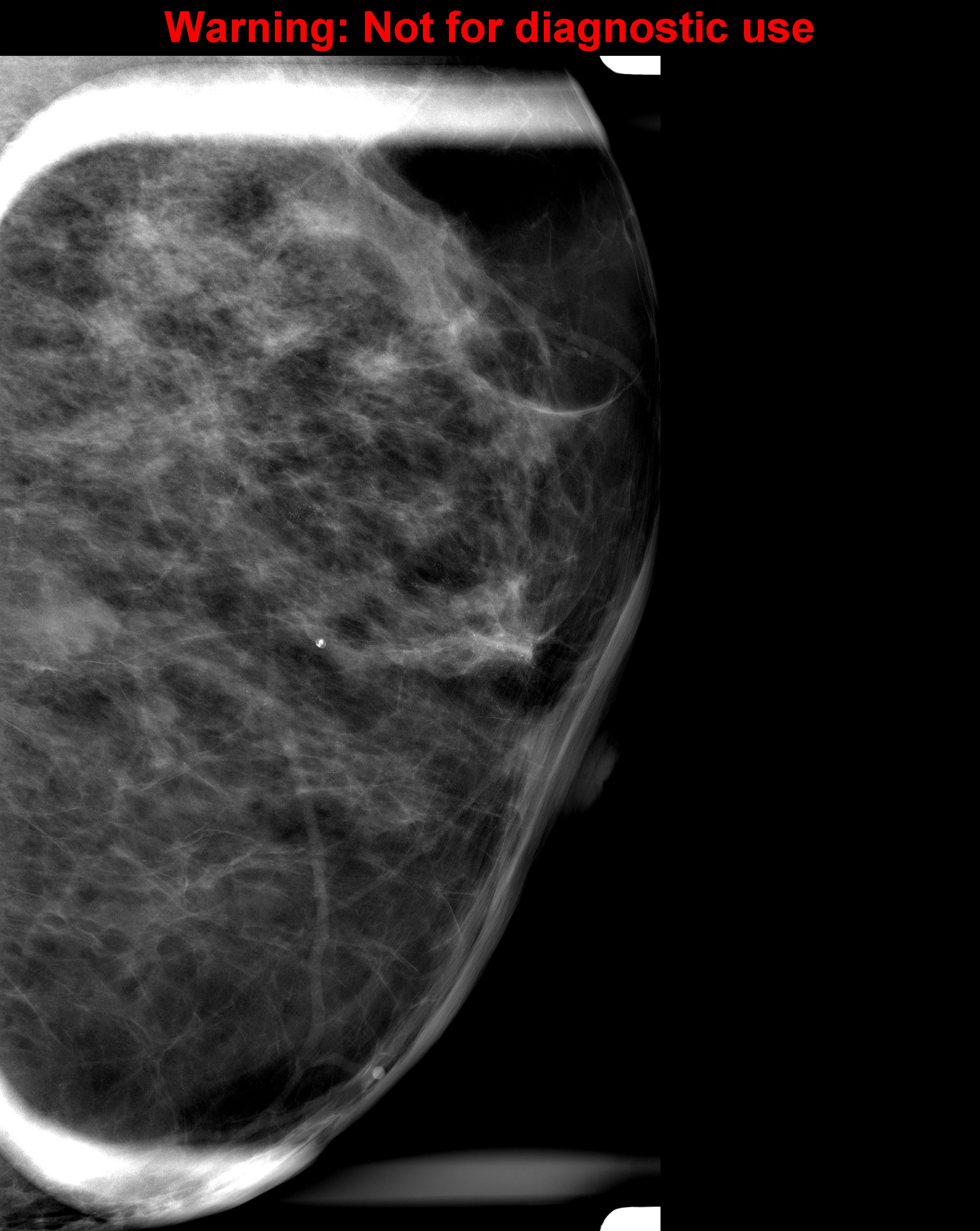 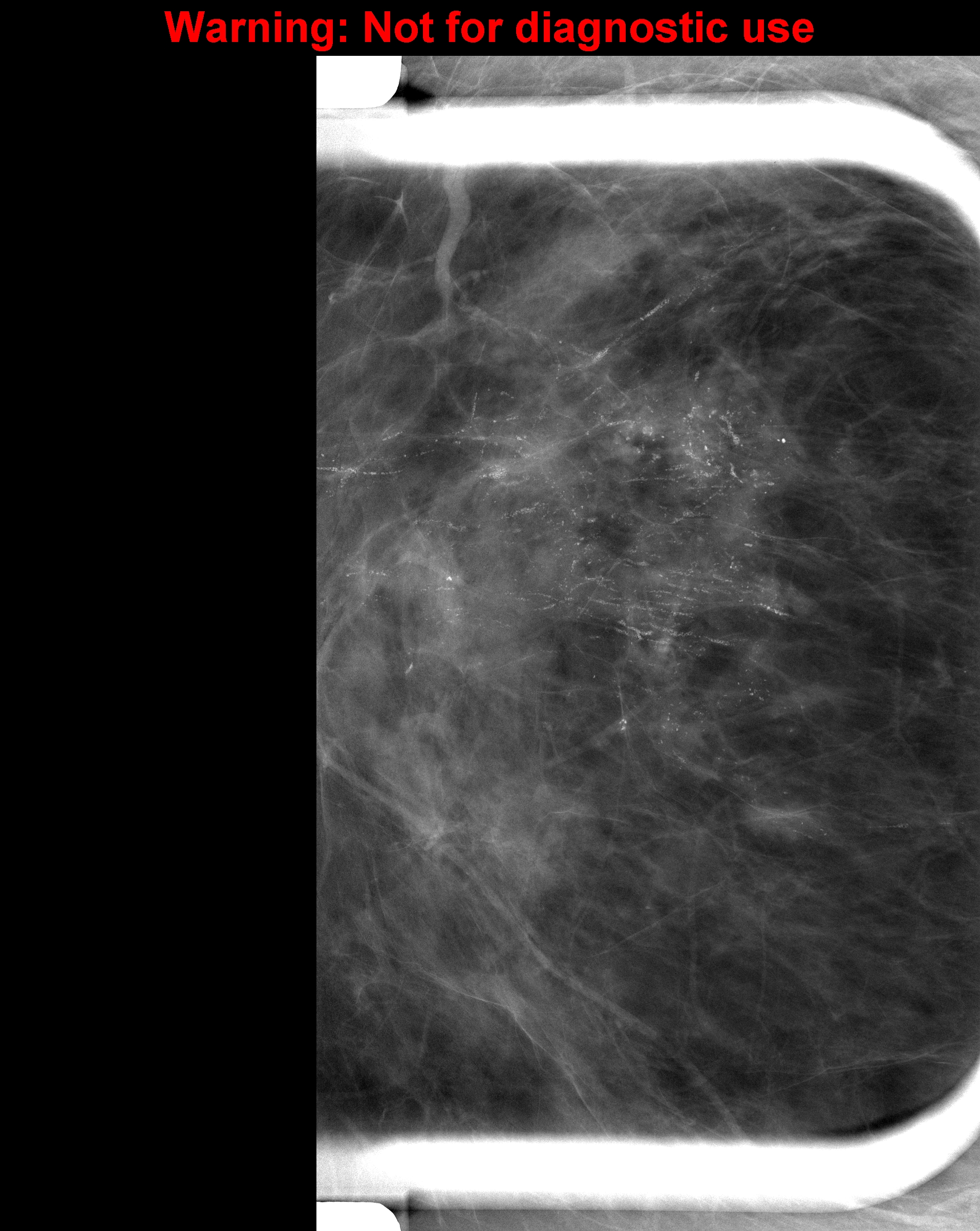 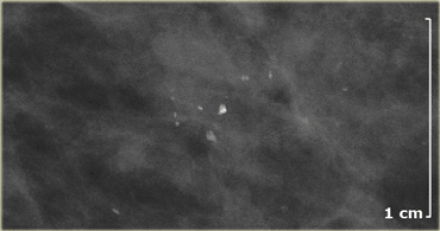 Fine 
Pleomorphic
Fine linear branching
Coarse 
Heterogenous
Amorphous
DISTRIBUTION
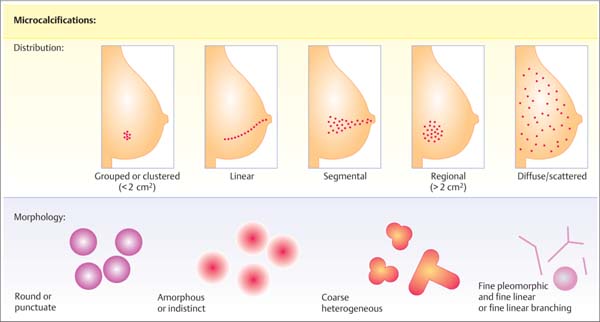 Diffused
Segmental
Grouped
Regional
Linear
> 2 cm
Entire breast
< 2 cm
5 Calcifications or more
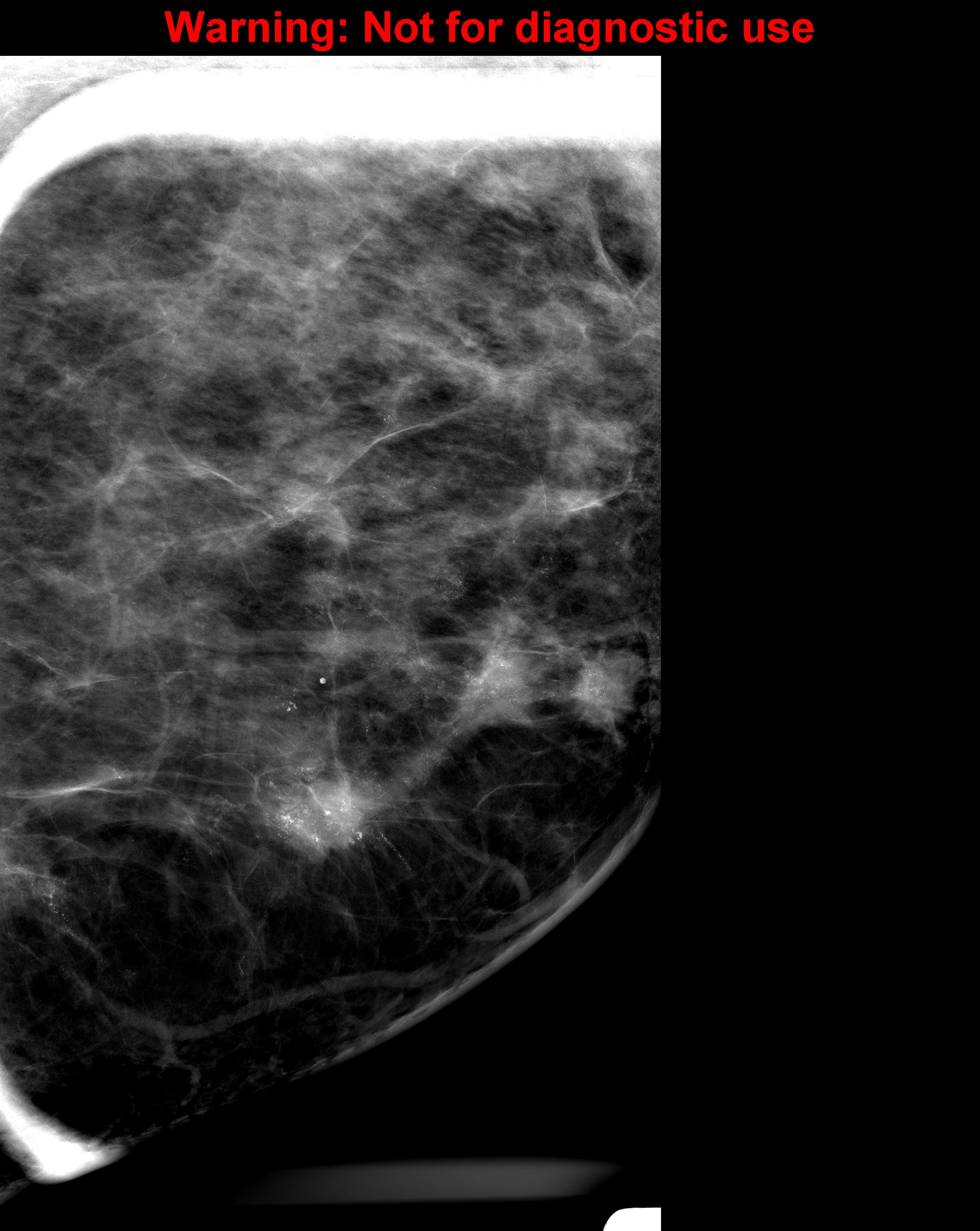 GROUPED
BREAST IMAGING
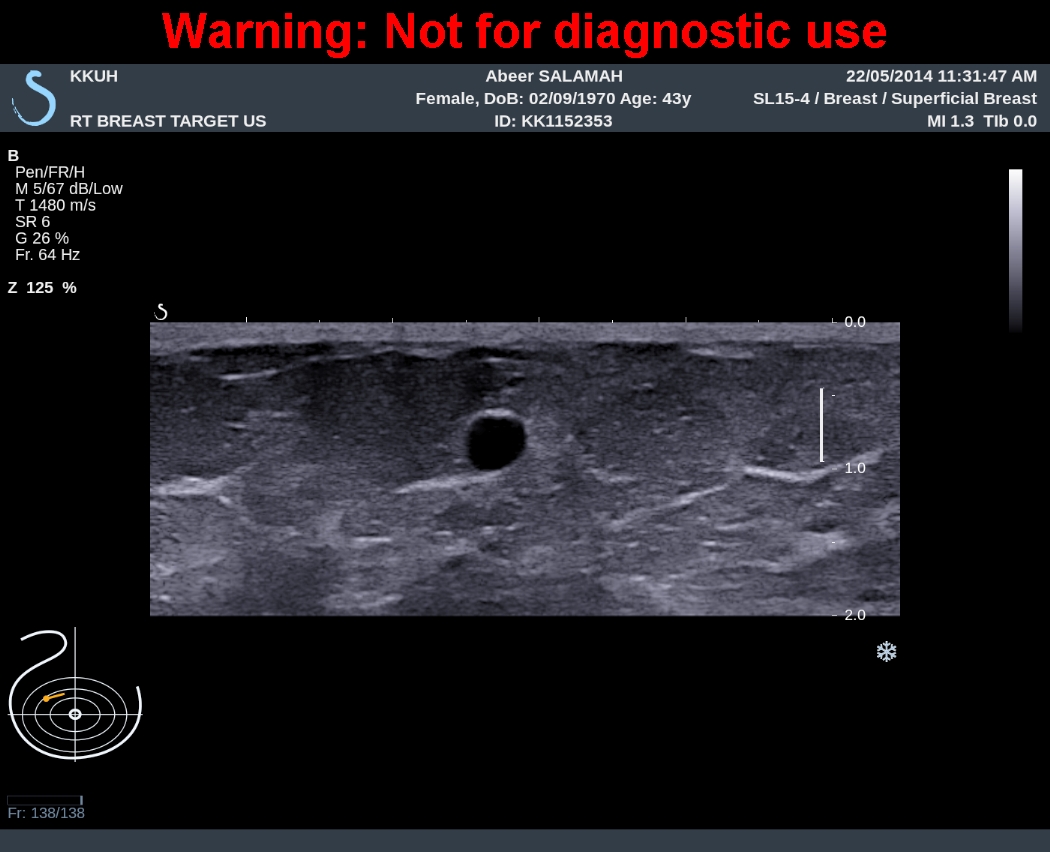 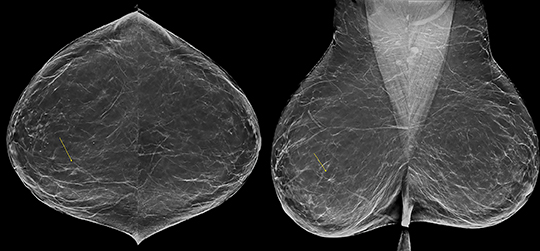 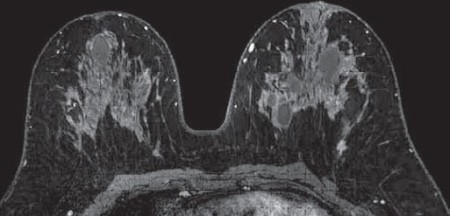 Ultrasound
MRI
Mammogram
BREAST US INDICATIONS
Differentiation of both palpable and mammographic lesions as either cystic or solid.
Evaluation of solid masses according to certain sonographic features.
Initial imaging evaluation of palpable breast masses in patients under 30 years and in lactating and pregnant women. 
Screening for occult cancers in certain populations, including of women with heterogeneously or extremely dense breasts.
Follow-up of breast cancer treated with neoadjuvant chemotherapy. 
Guidance for breast biopsy and other interventional procedures.
MALIGNANT VS BENIGN SONOGRAPHIC FEATURES OF SOLID MASSES
Cyst
Solid
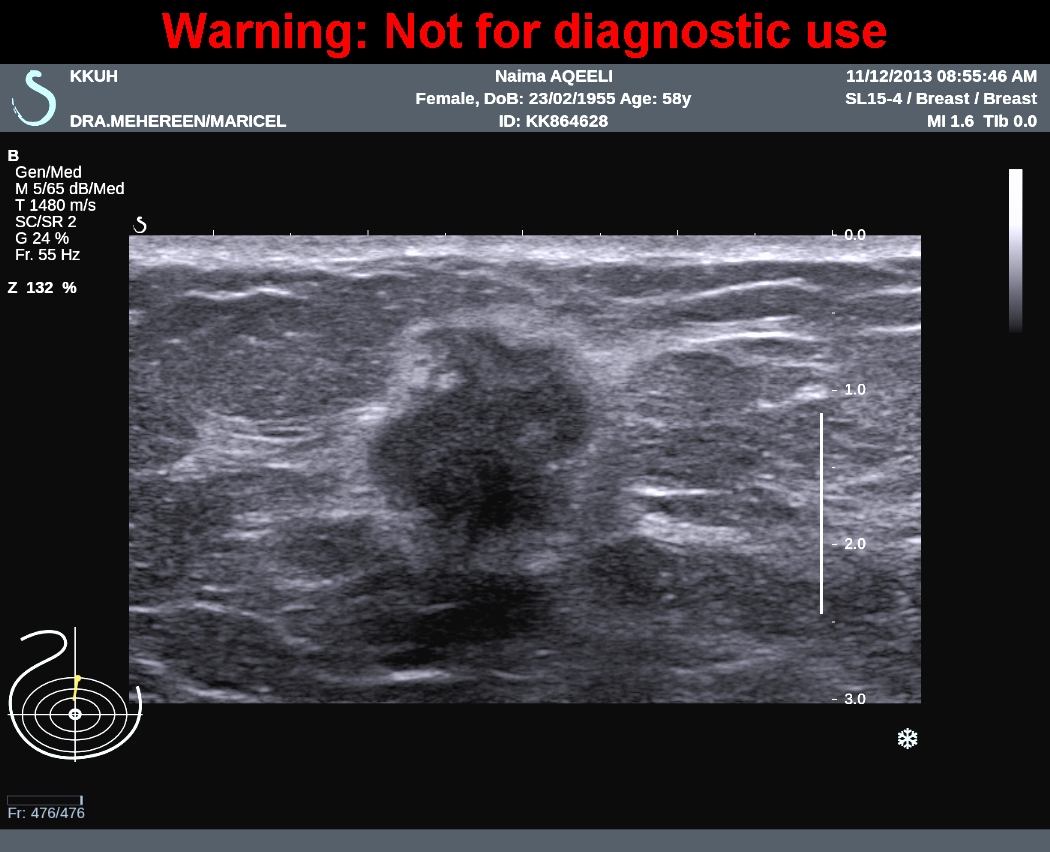 Anechoic
Echogenic Psudocapsule
Spiculated
Posterior enhancement
Circumscribed
Shadowing
Benign
Malignant
BREAST IMAGING
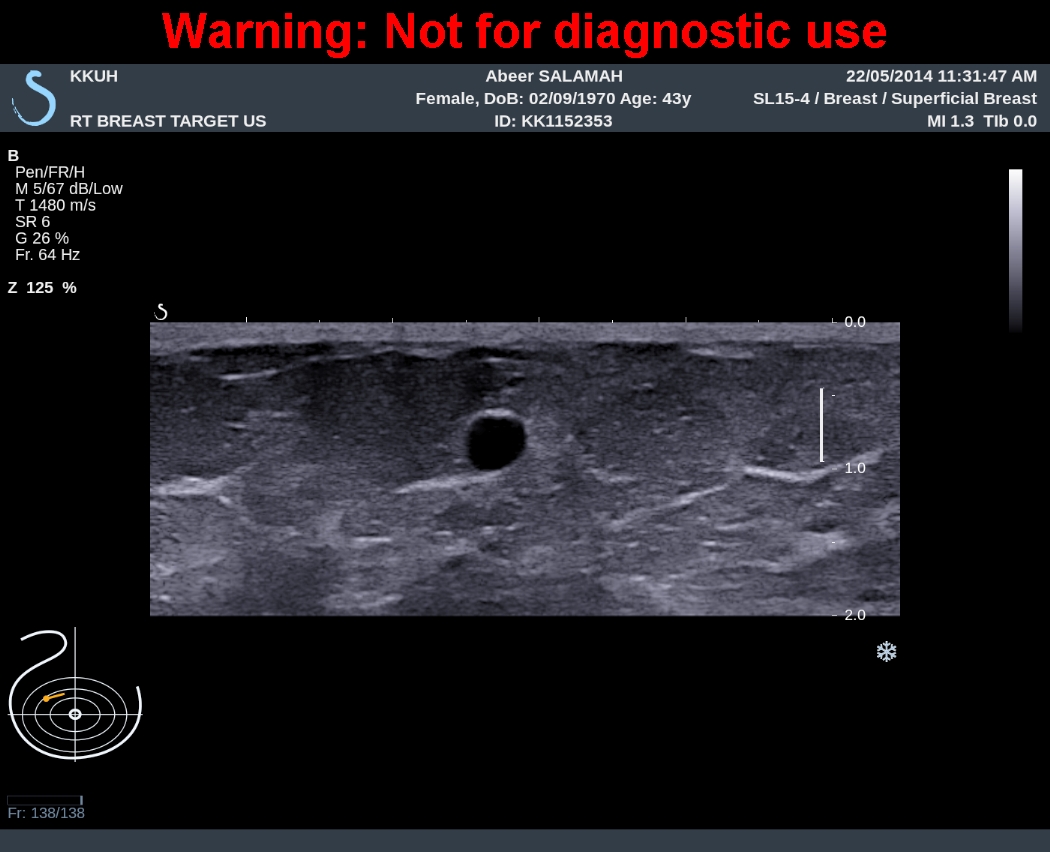 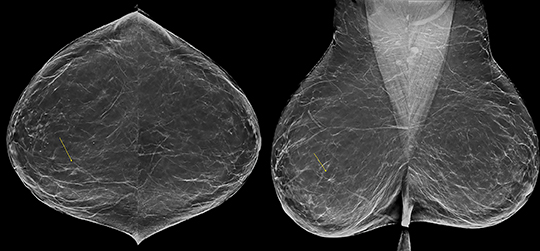 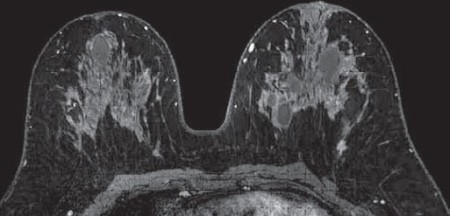 Ultrasound
MRI
Mammogram
MRI INDICATIONS
Staging.
High risk patients.
Response to therapy.
Post operative to differentiate surgical scar versus recurrence
Occult breast cancer.
Assess the contralateral breast.
Breast implant.
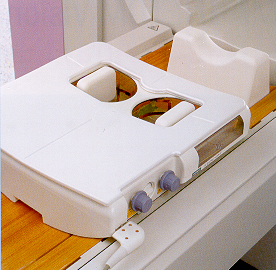 MRI breast- Minimum equipment
System with field strenghts 1.5 T
Dedicated bilateral breast surface coil 
Prone positioning.
Images obtained prior to gadolinium and multiple phases following gadolinium administration (Dynamic).
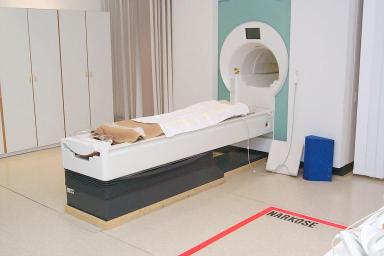 T2 Fat Saturation
T1 fat sat with Gadolinium
Subtracted images =  Enhanced – Unenhanced Images
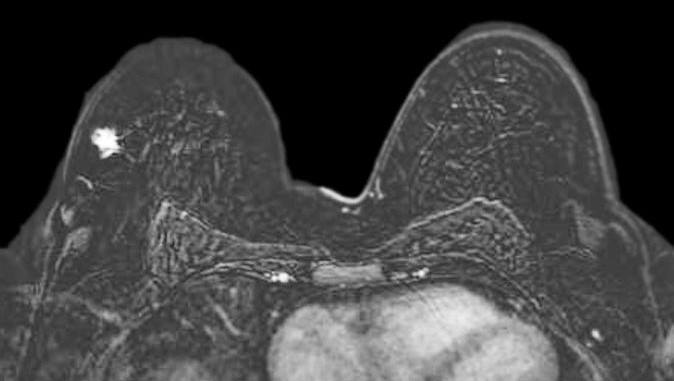 BI-RADSBreast Imaging Reporting And Data System
0 =	Incomplete	Additional imaging/view.
1 =	Negative	 Routine screening recommended.	
2 =	Benign              Routine screening recommended.	
3 =	Probably Benign	(< 2% malignant); six-month short interval follow-up.
4 =	Suspicious of Malignancy (≥ 2 to 95%); biopsy should be considered.	
5 =	Highly Suspicious of Malignancy (> 95%); take appropriate action.
6 =	Known Biopsy-Proven Malignancy
THANK YOU
Questions?